METRO x LNB
Agenda / Calendrier 2026:
PRINCIPE ENTREE DE SECTEUR
AGENDA – V1
CHR
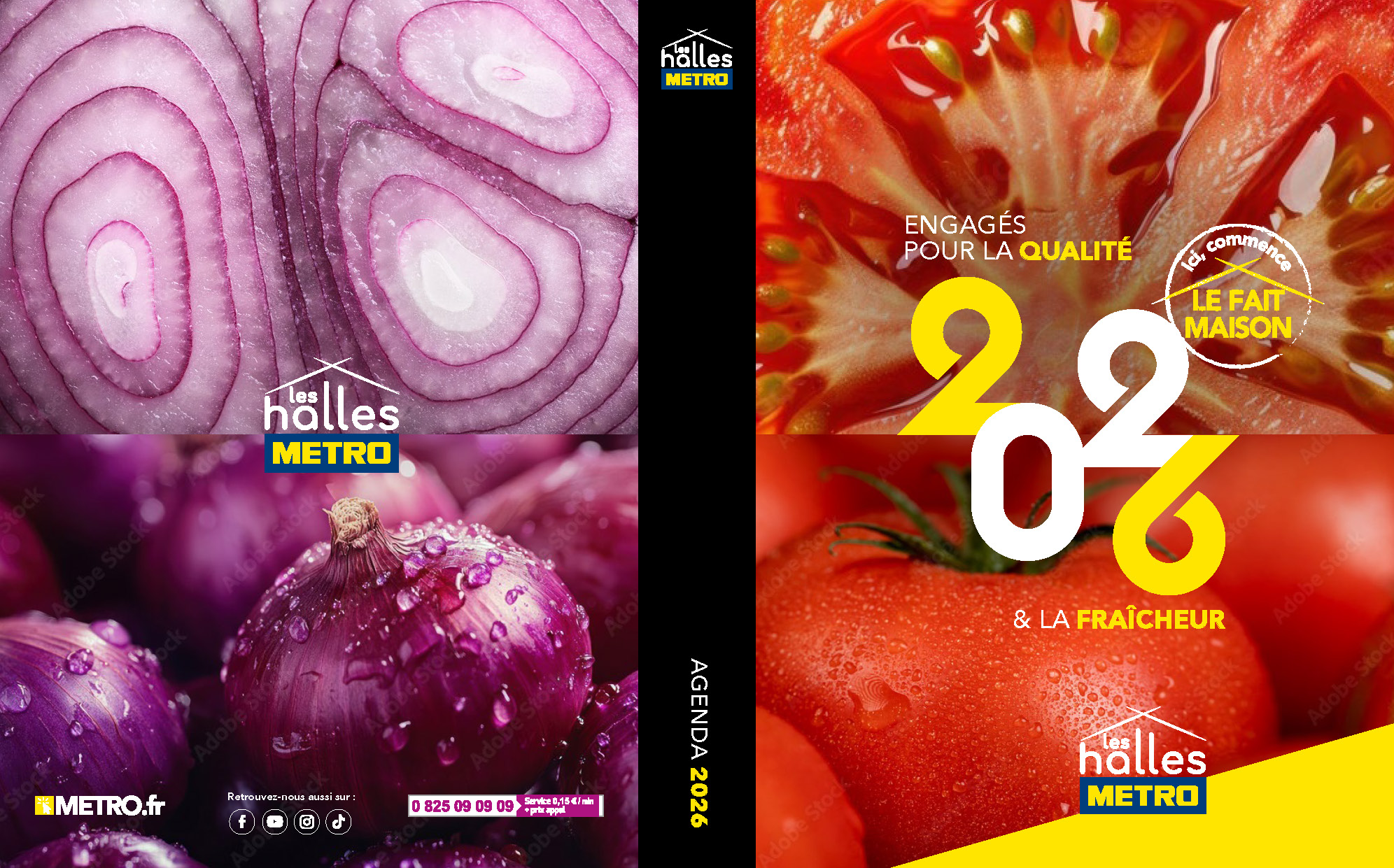 PRINCIPE ENTREE DE SECTEUR
AGENDA – V1
CHR
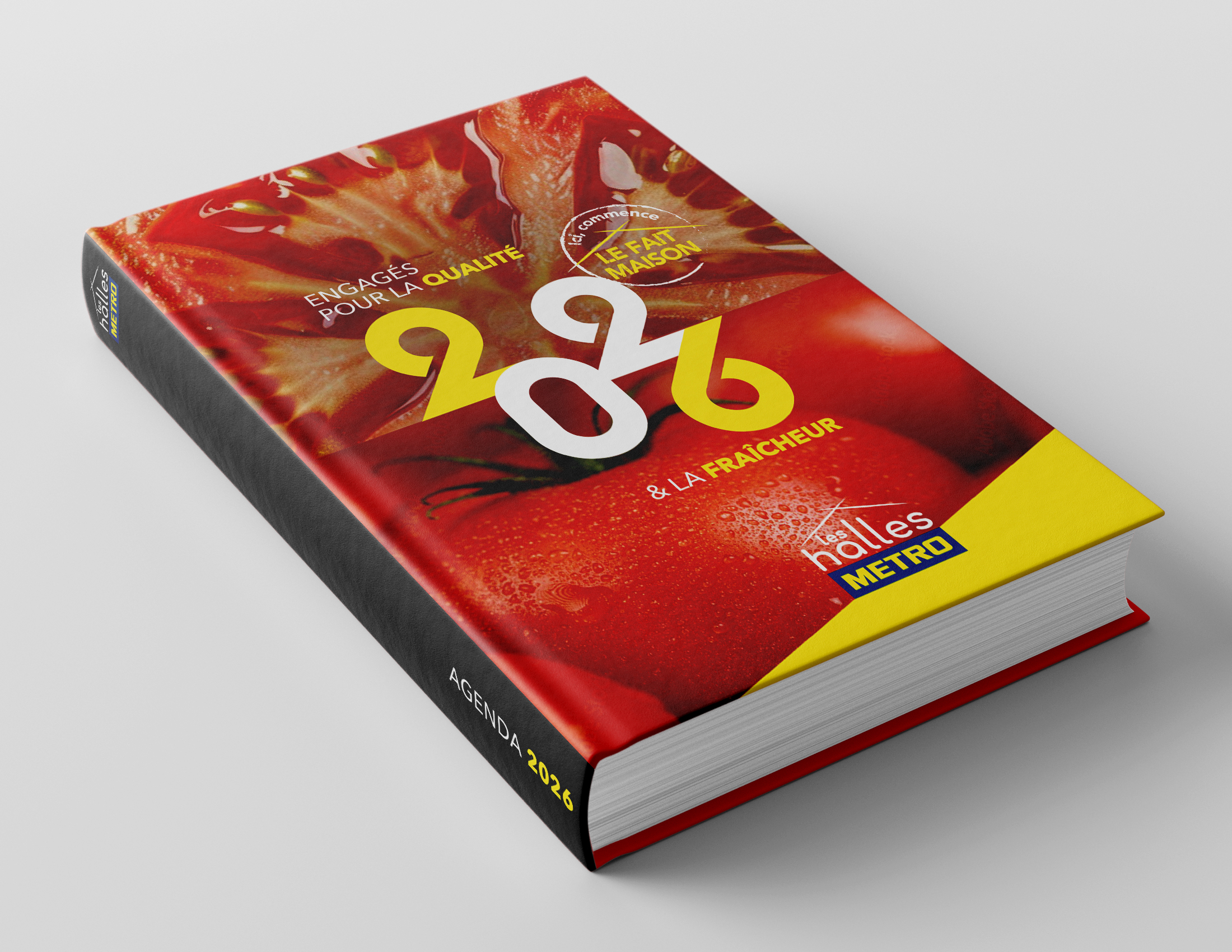 PRINCIPE ENTREE DE SECTEUR
AGENDA – V1
BoulPat
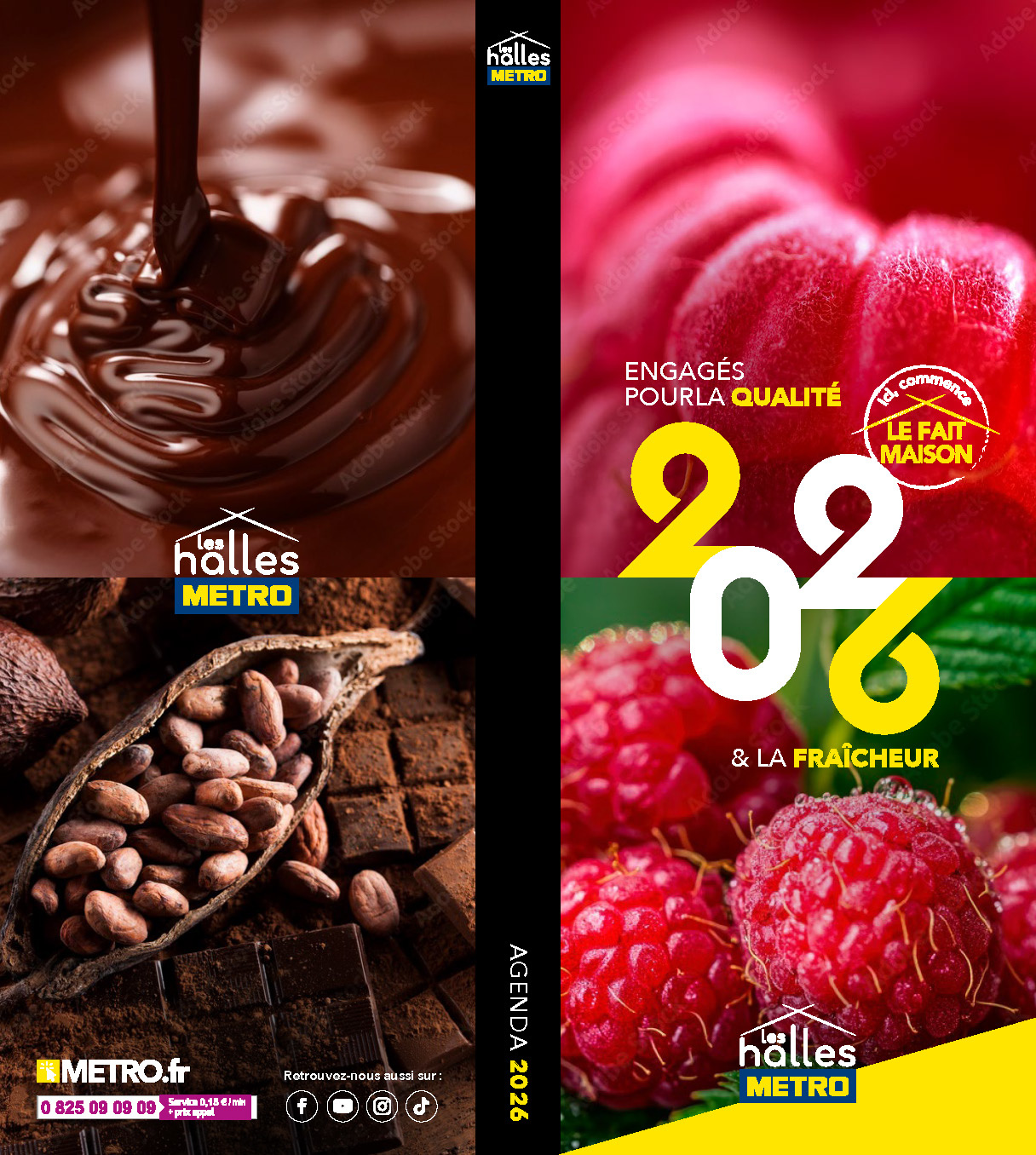 PRINCIPE ENTREE DE SECTEUR
AGENDA – V1
CHR
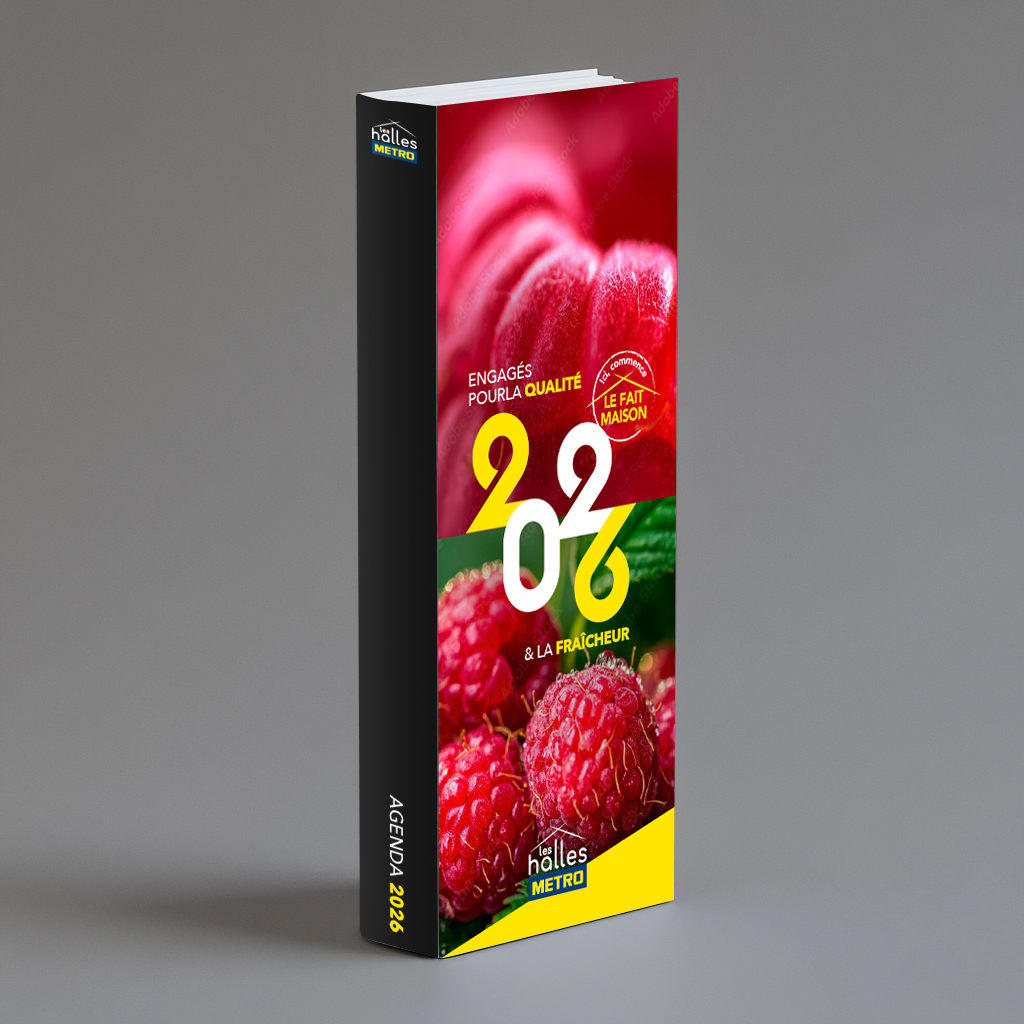 PRINCIPE ENTREE DE SECTEUR
AGENDA – V1BIS
CHR
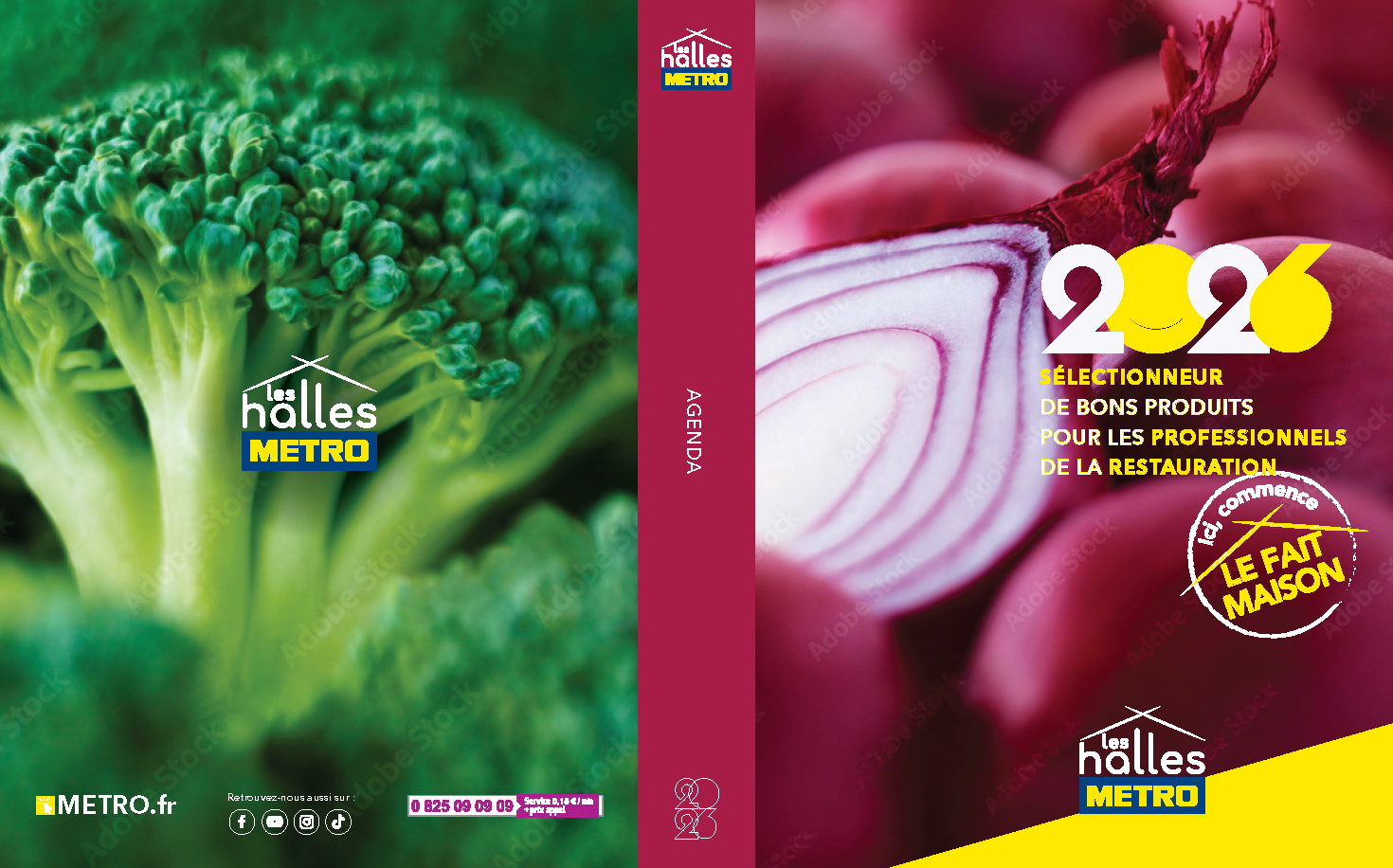 PRINCIPE ENTREE DE SECTEUR
AGENDA – V1BIS
CHR
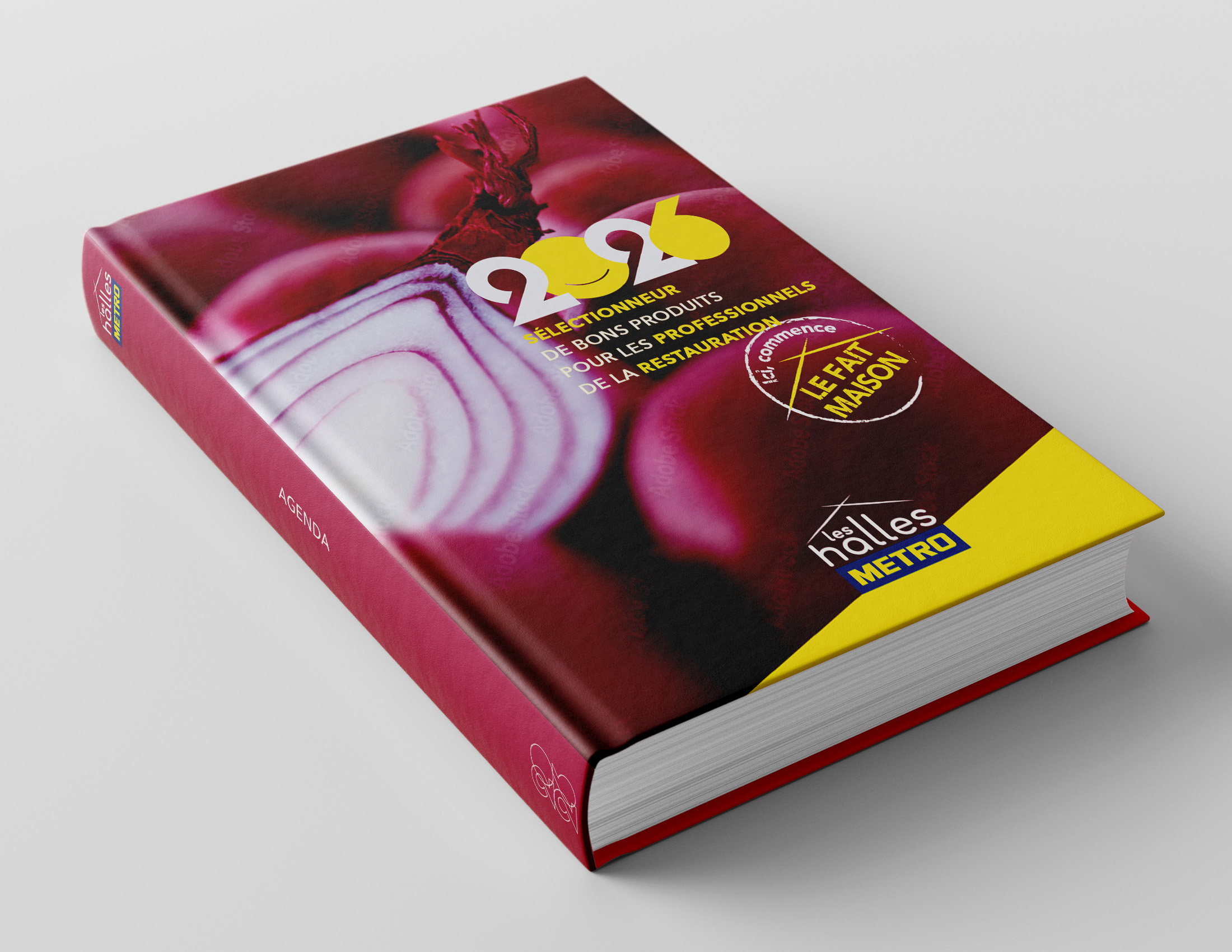 PRINCIPE ENTREE DE SECTEUR
AGENDA – V1BIS
BoulPat
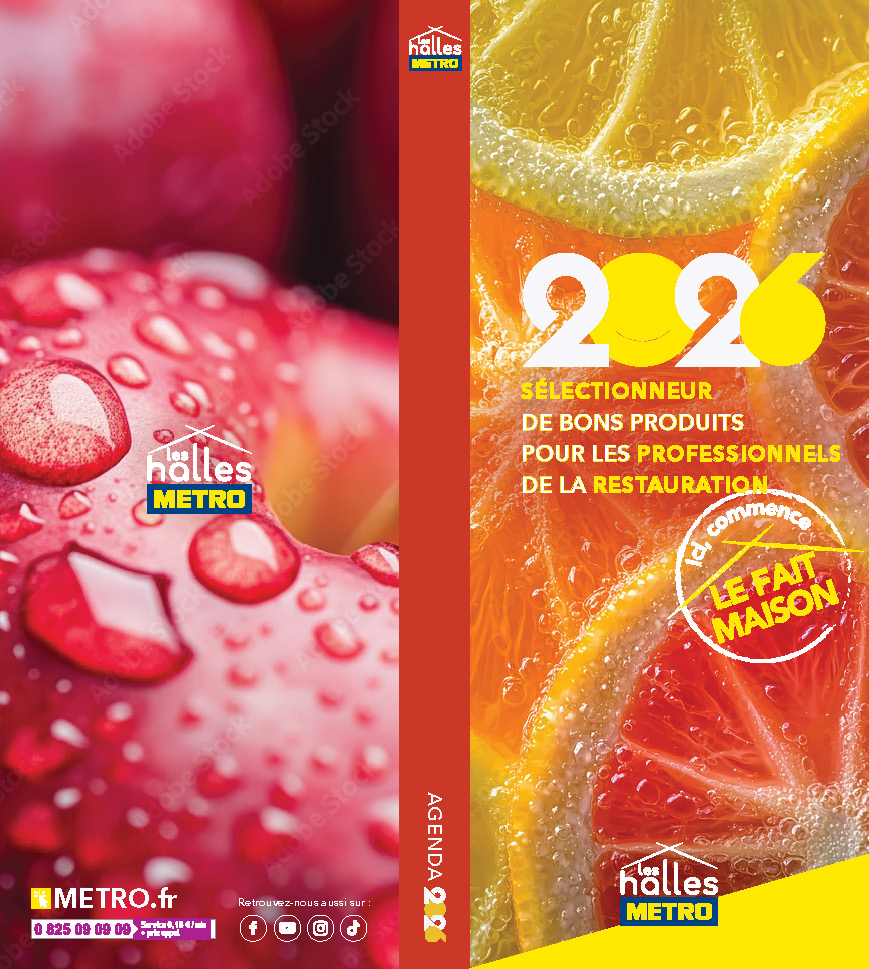 PRINCIPE ENTREE DE SECTEUR
AGENDA – V1BIS
BoulPat
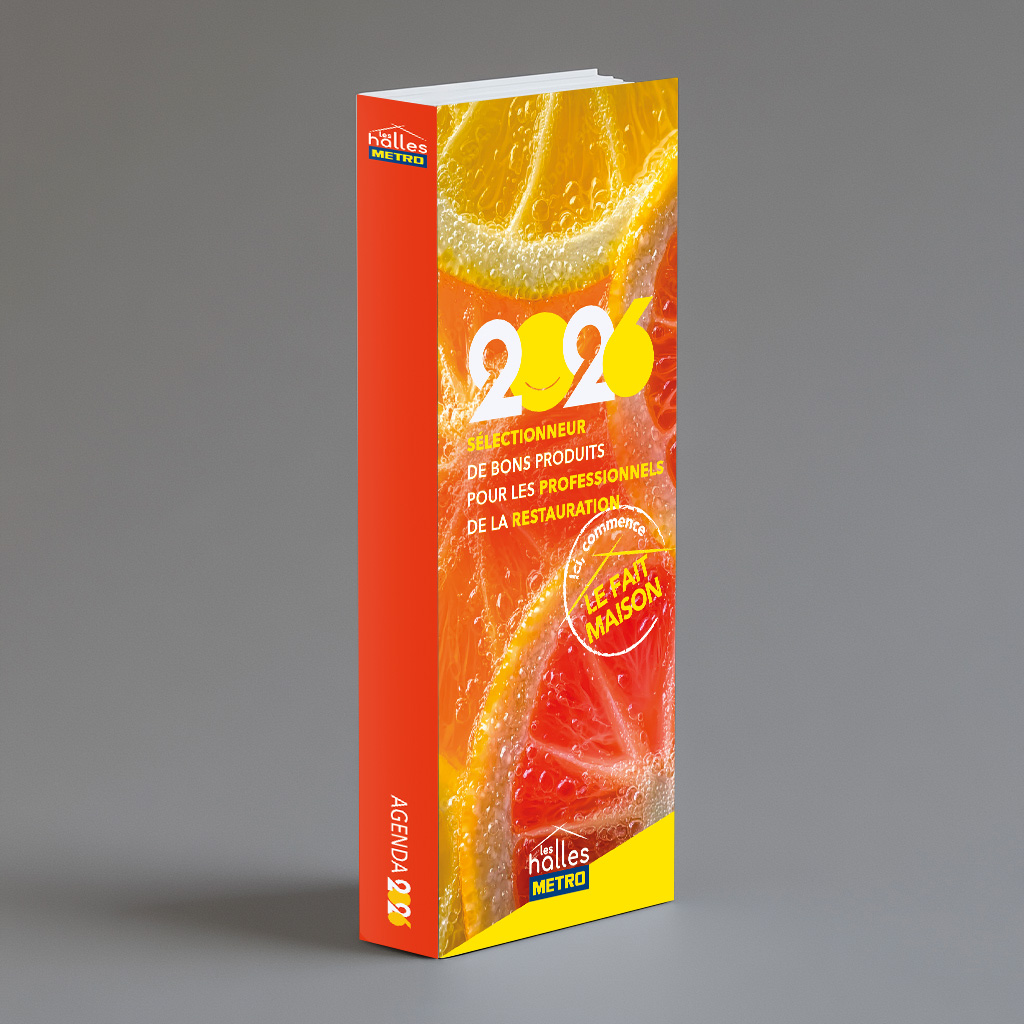 PRINCIPE ENTREE DE SECTEUR
AGENDA – V2
CHR
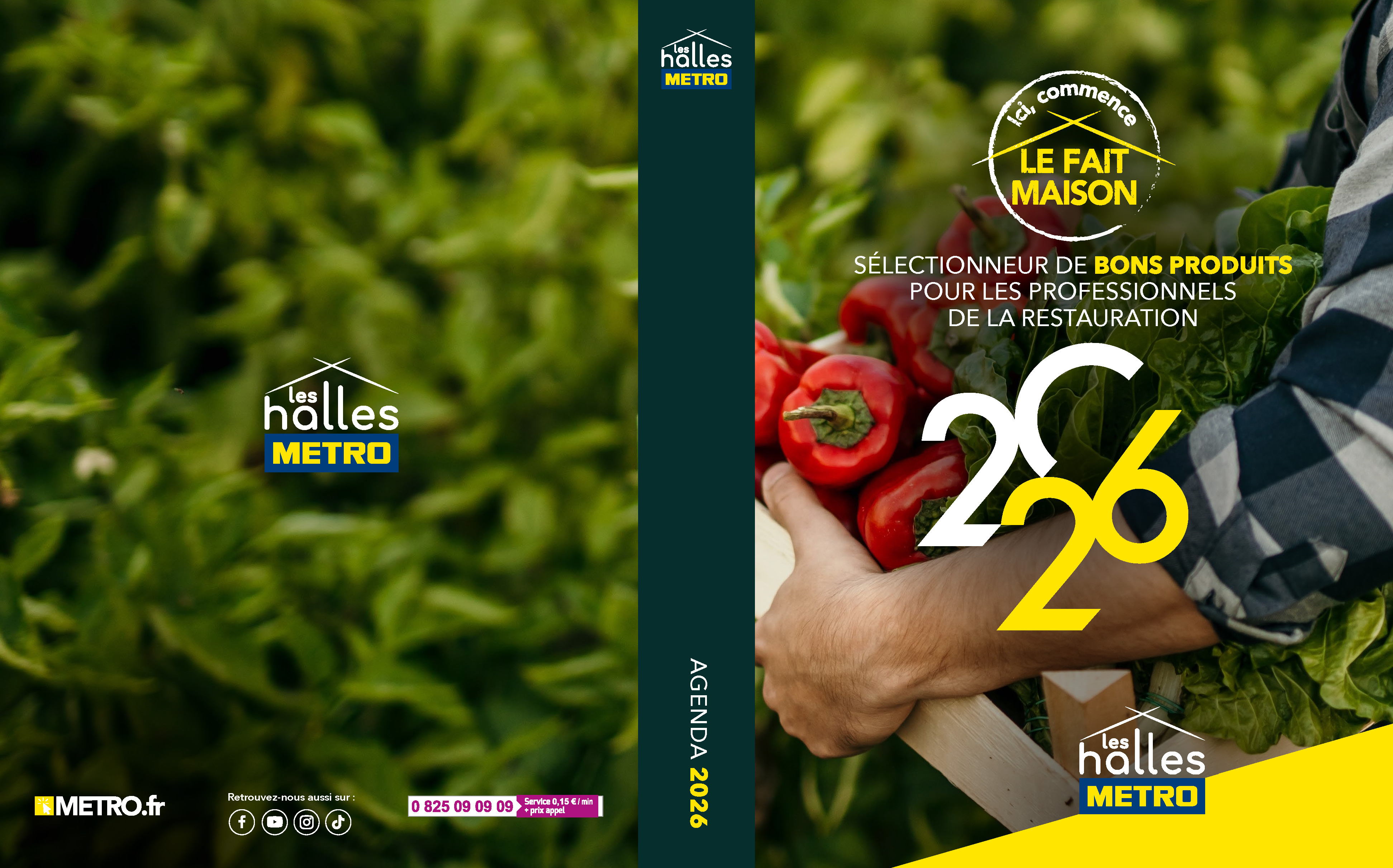 PRINCIPE ENTREE DE SECTEUR
AGENDA – V2
CHR
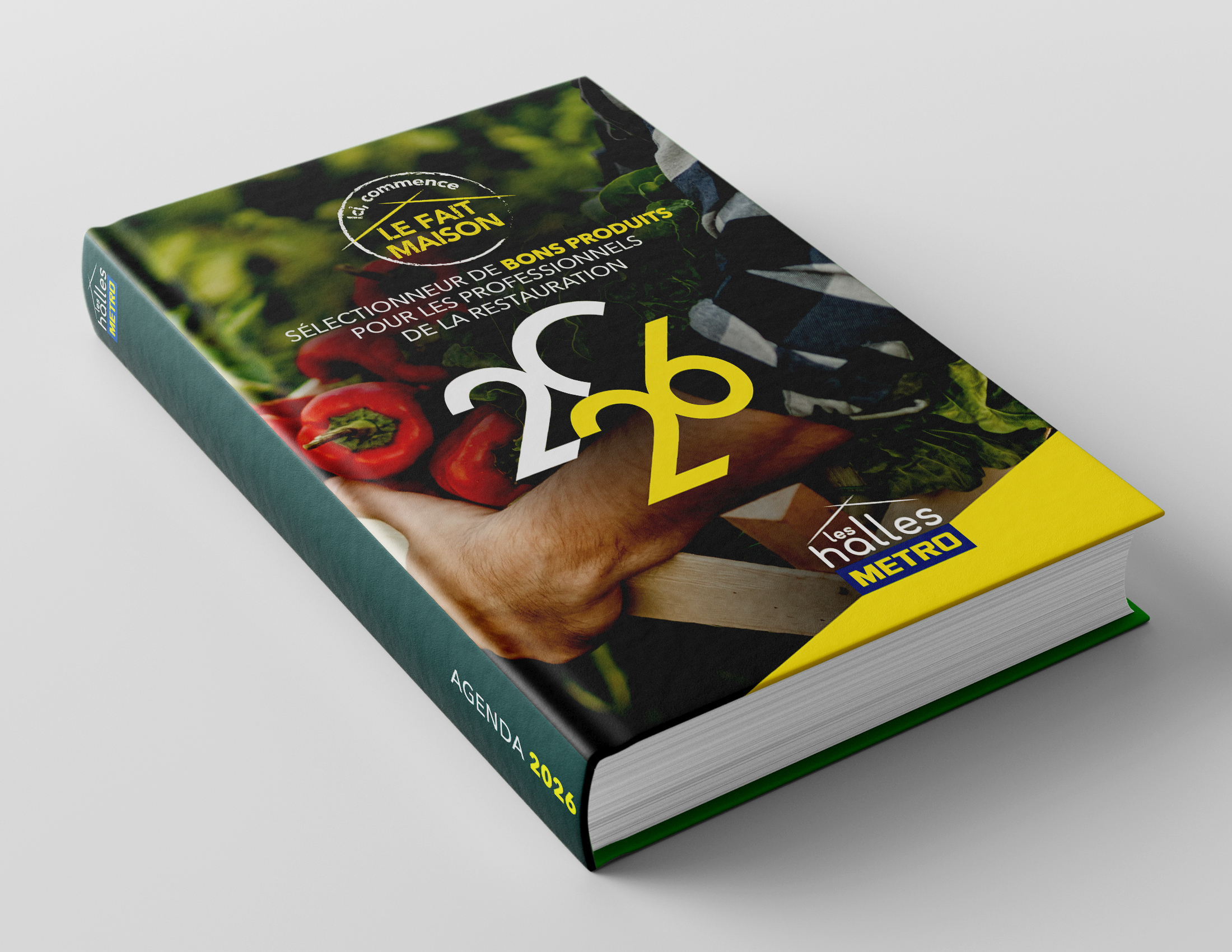 PRINCIPE ENTREE DE SECTEUR
AGENDA – V2
BoulPat
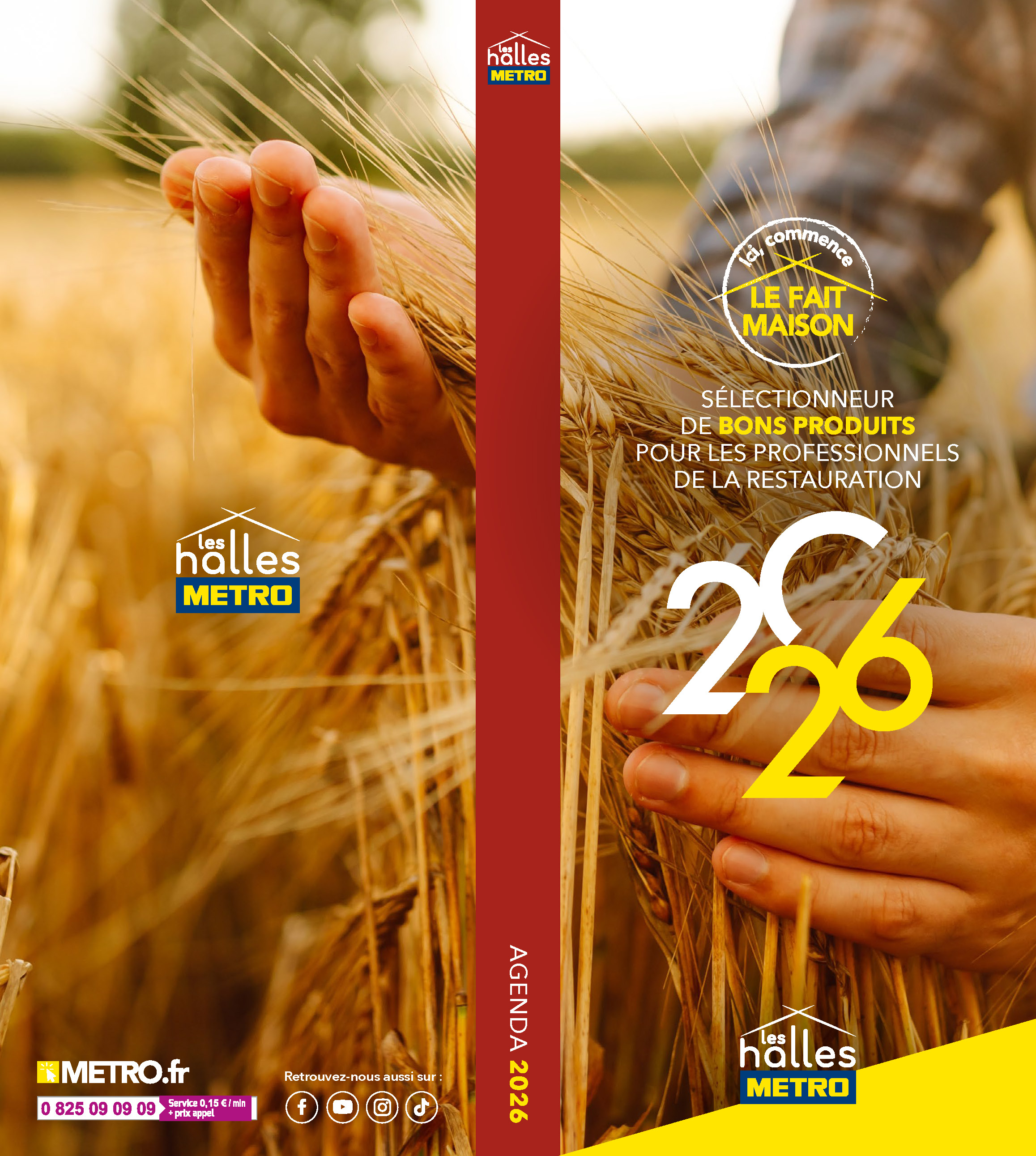 PRINCIPE ENTREE DE SECTEUR
AGENDA – V2
BoulPat
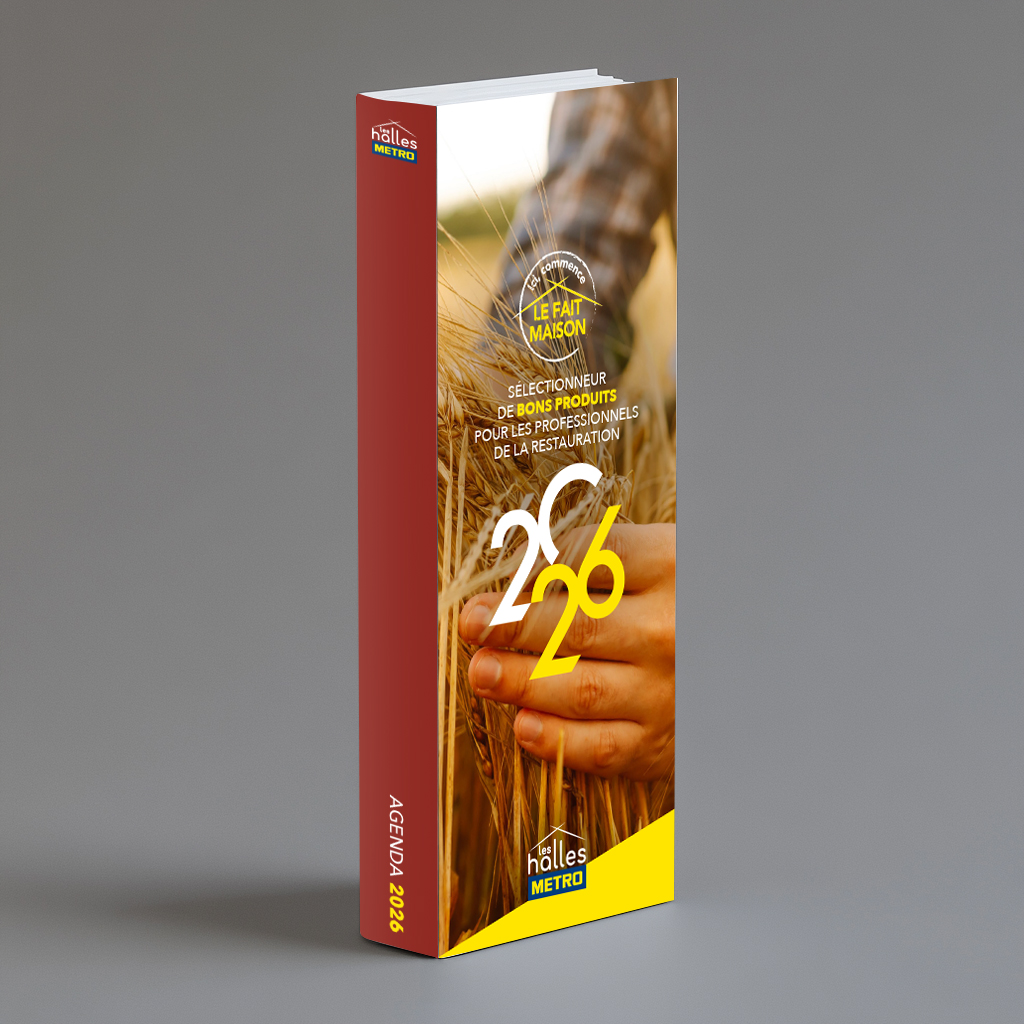 PRINCIPE ENTREE DE SECTEUR
AGENDA – V3
CHR
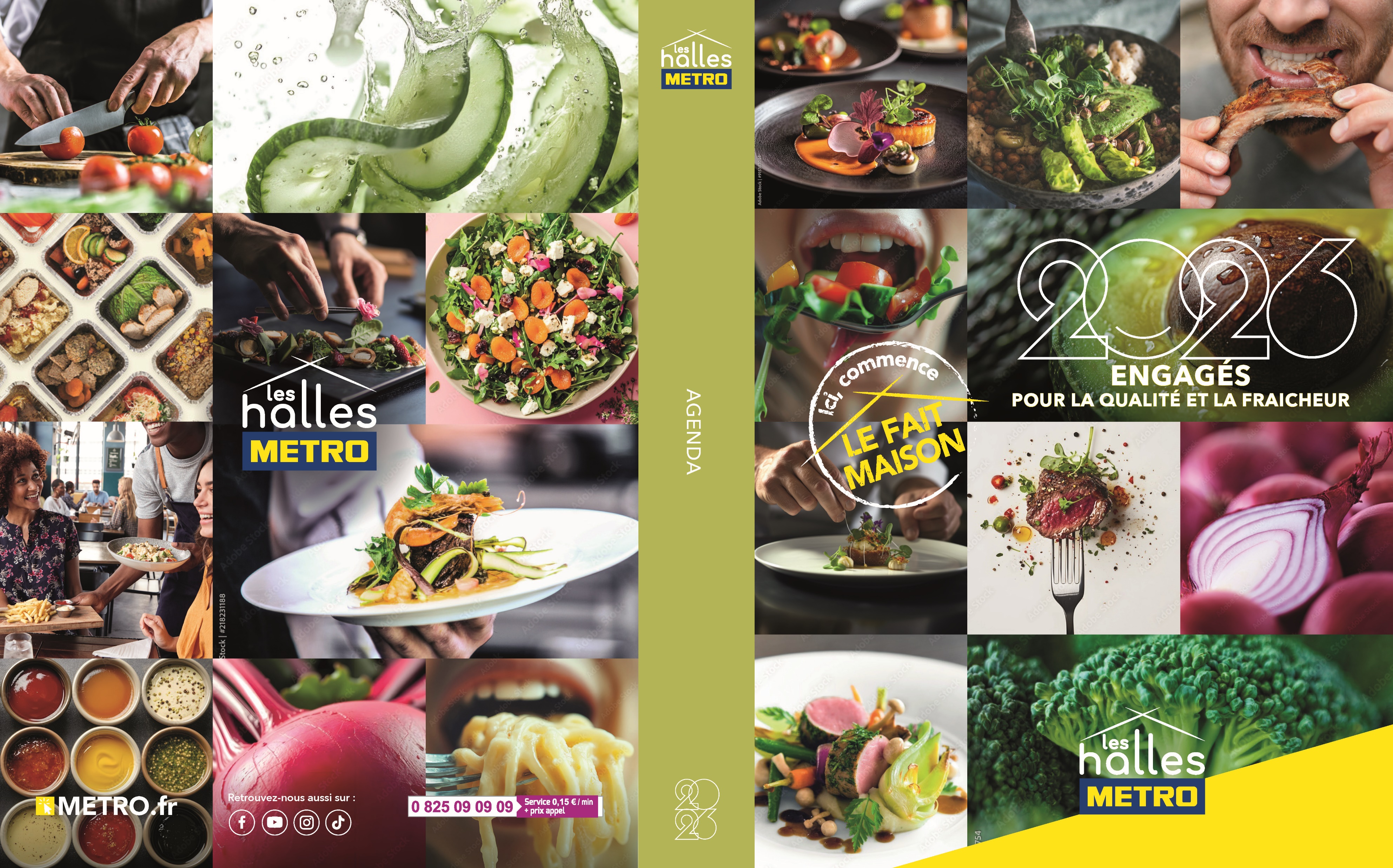 PRINCIPE ENTREE DE SECTEUR
AGENDA – V3bis
CHR
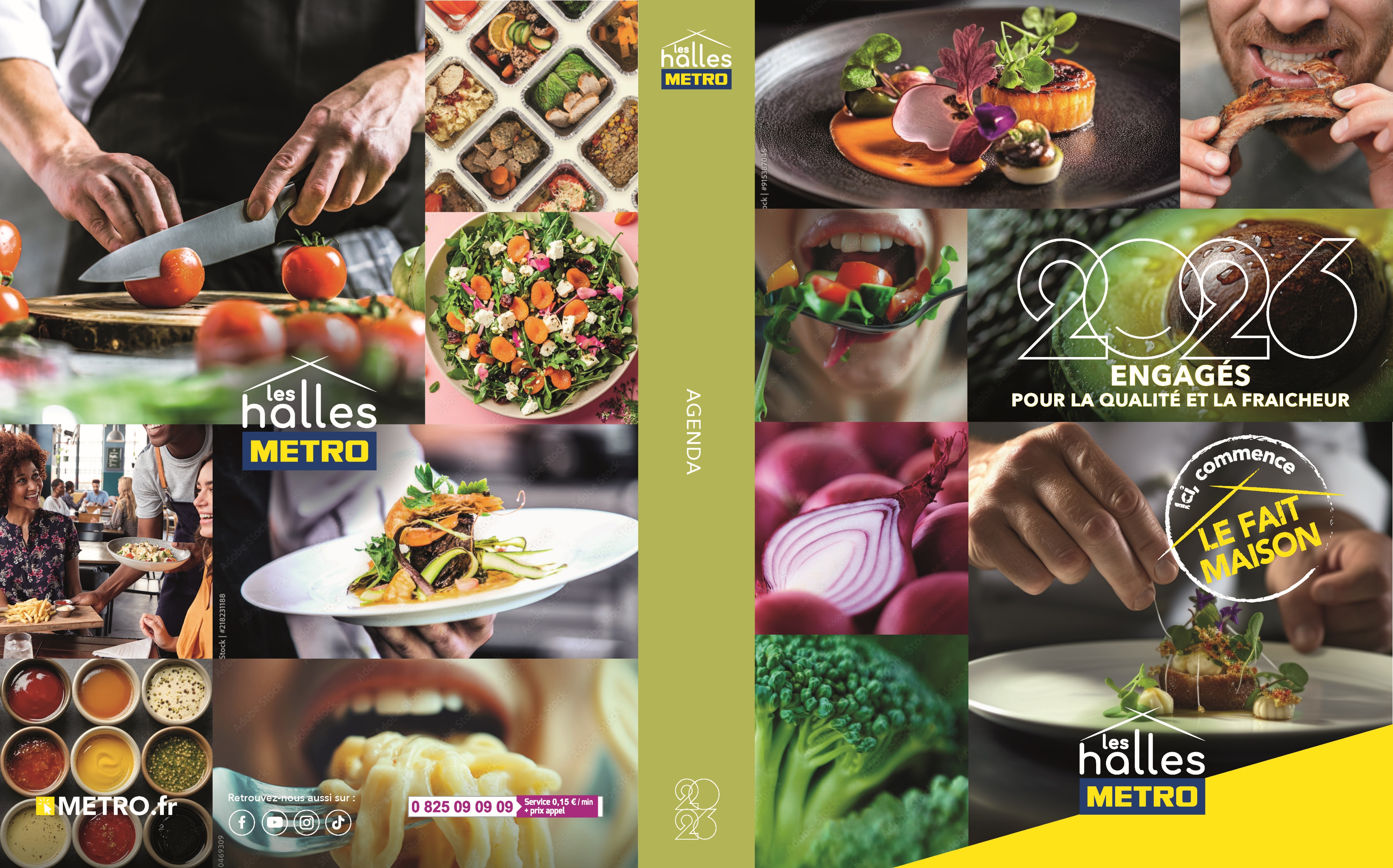 PRINCIPE ENTREE DE SECTEUR
AGENDA – V3ter
CHR
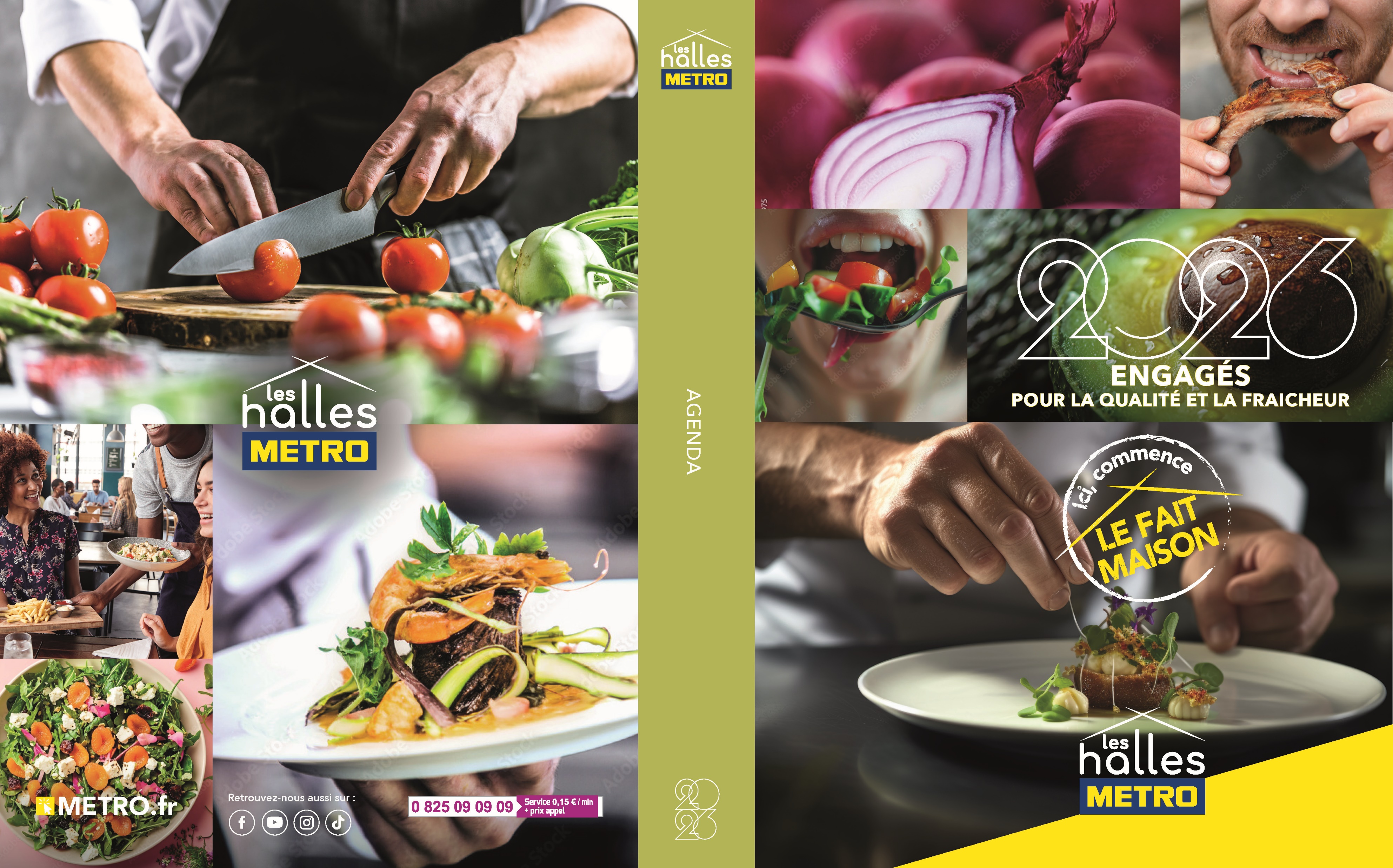 PRINCIPE ENTREE DE SECTEUR
AGENDA – V3
CHR
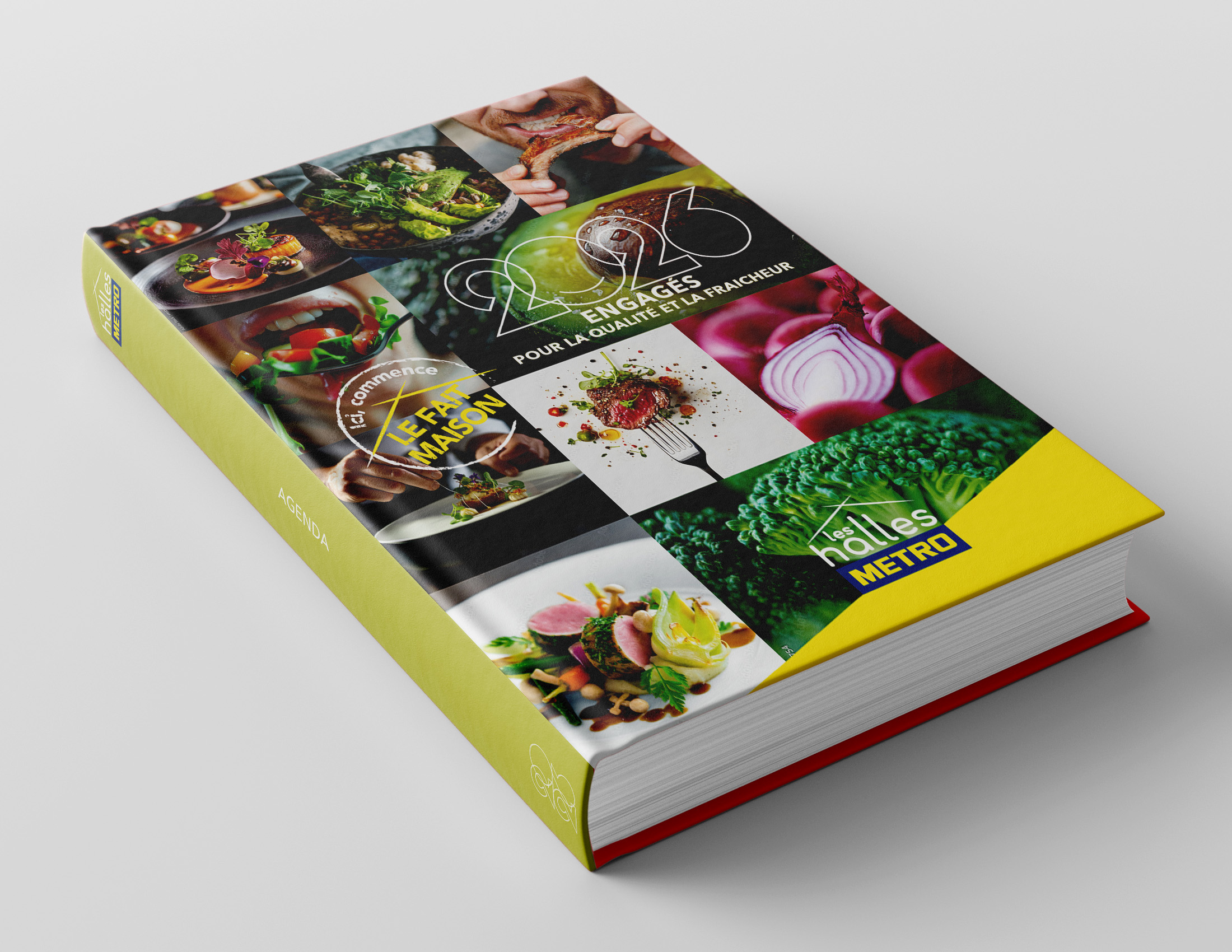 PRINCIPE ENTREE DE SECTEUR
AGENDA – V3BIS
CHR
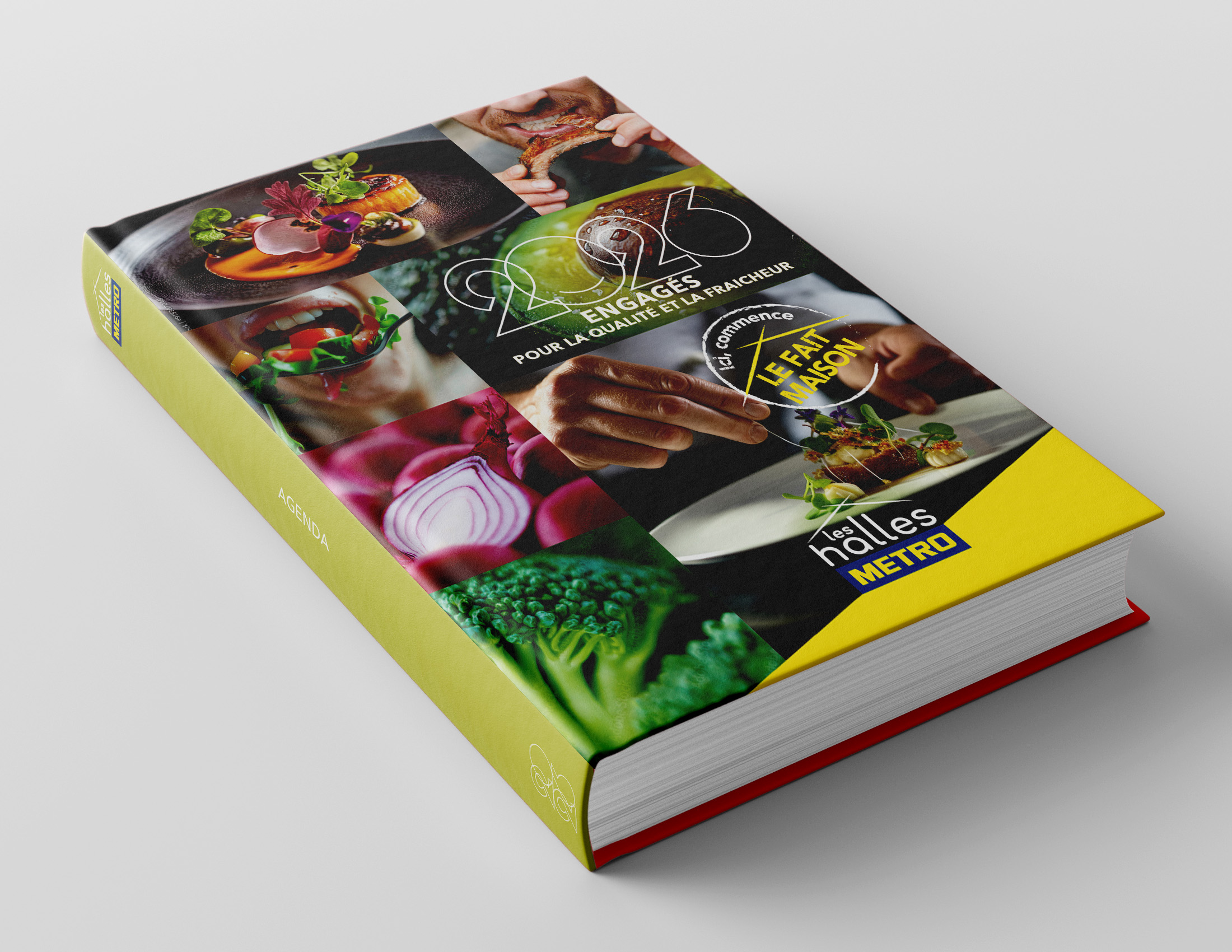 PRINCIPE ENTREE DE SECTEUR
AGENDA – V3TER
CHR
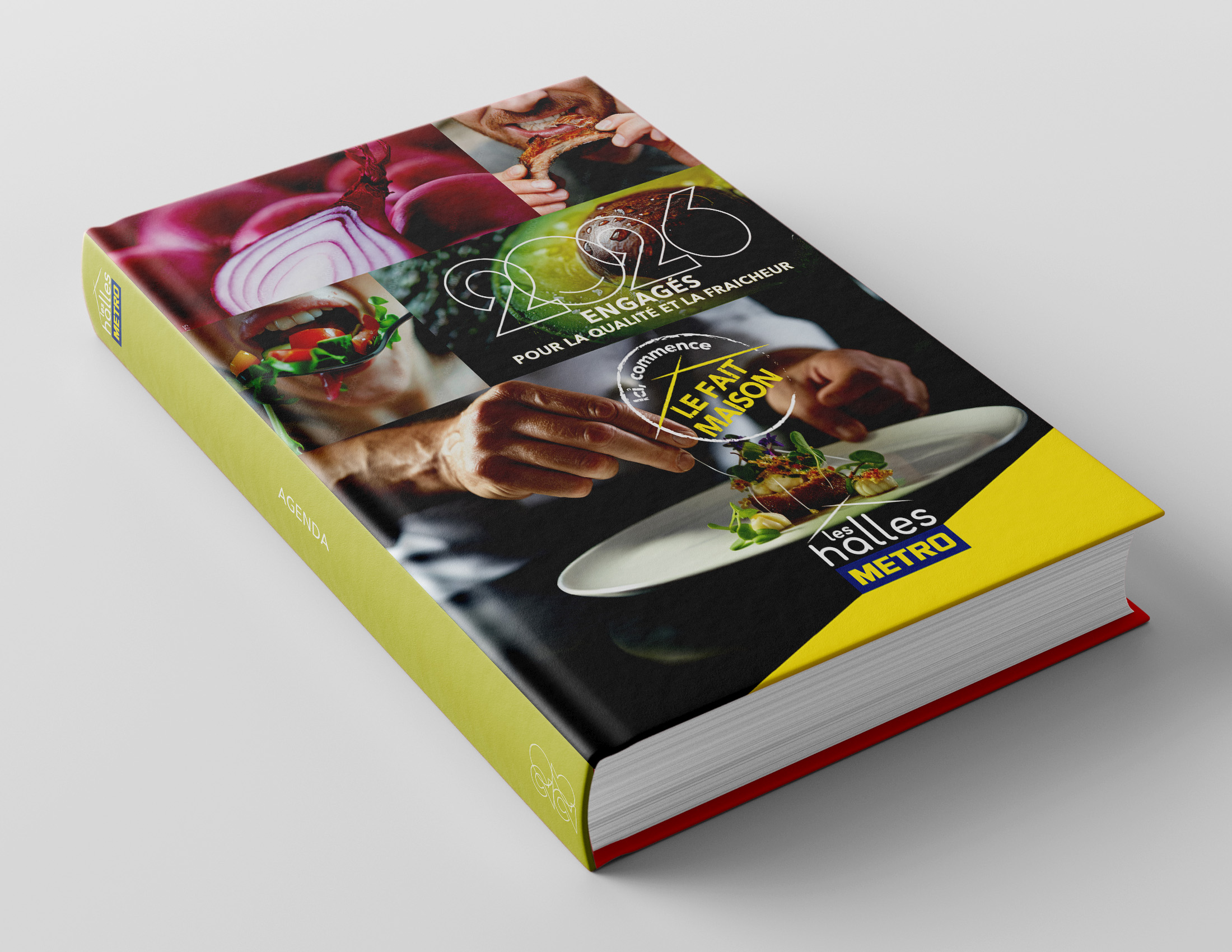 PRINCIPE ENTREE DE SECTEUR
AGENDA – V3
BoulPat
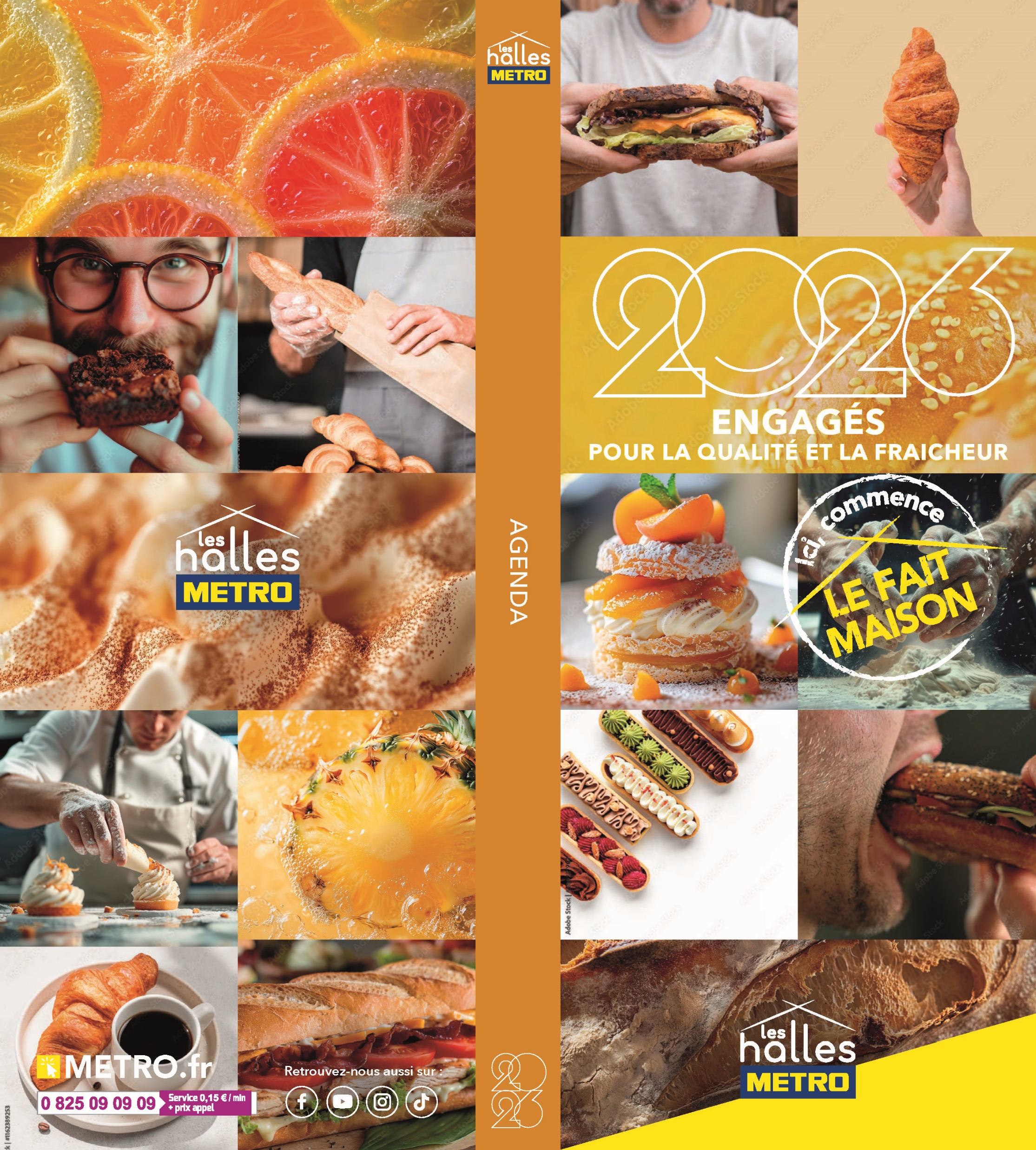 PRINCIPE ENTREE DE SECTEUR
AGENDA – V3BIS
BoulPat
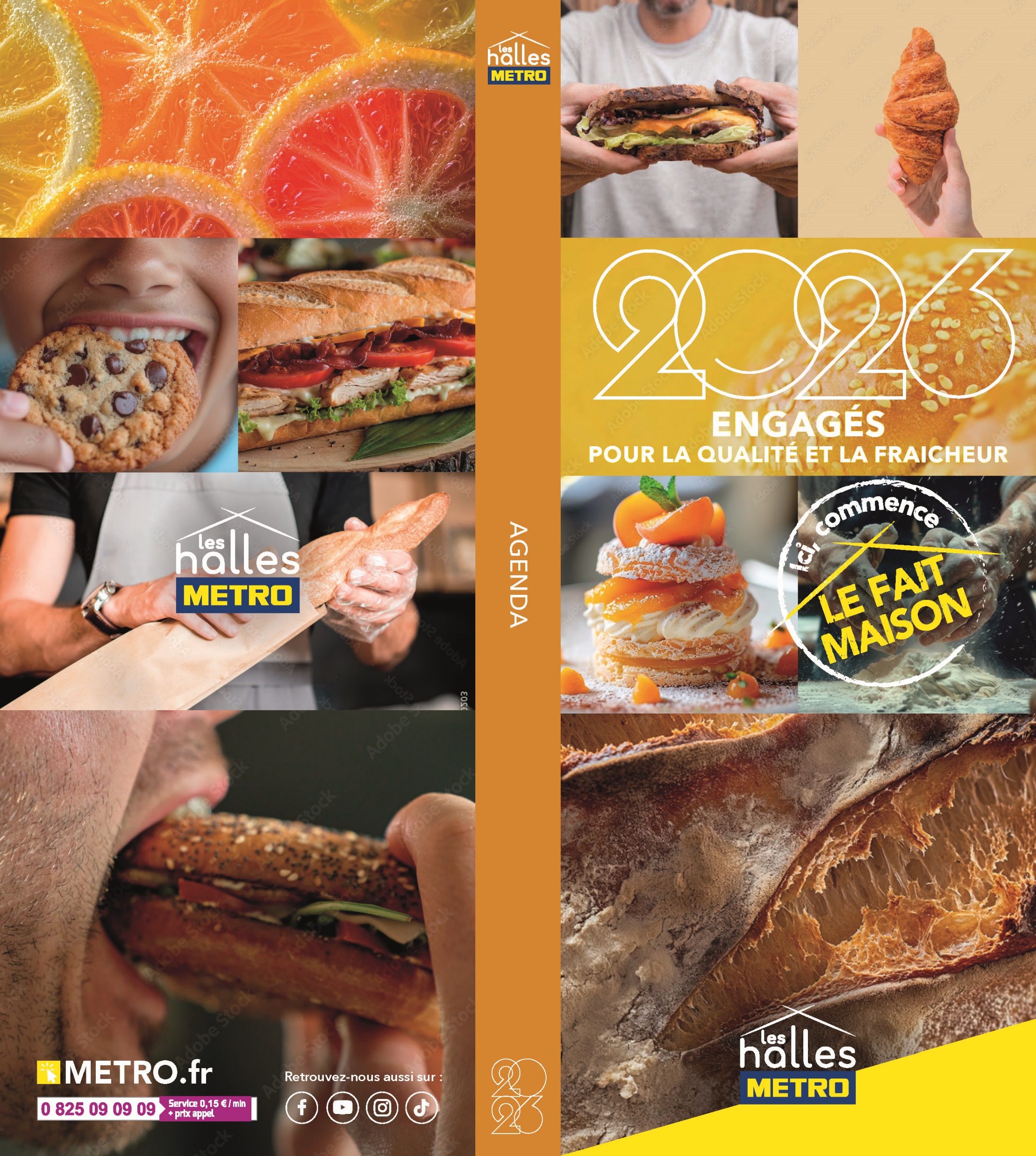 PRINCIPE ENTREE DE SECTEUR
AGENDA – V3TER
BoulPat
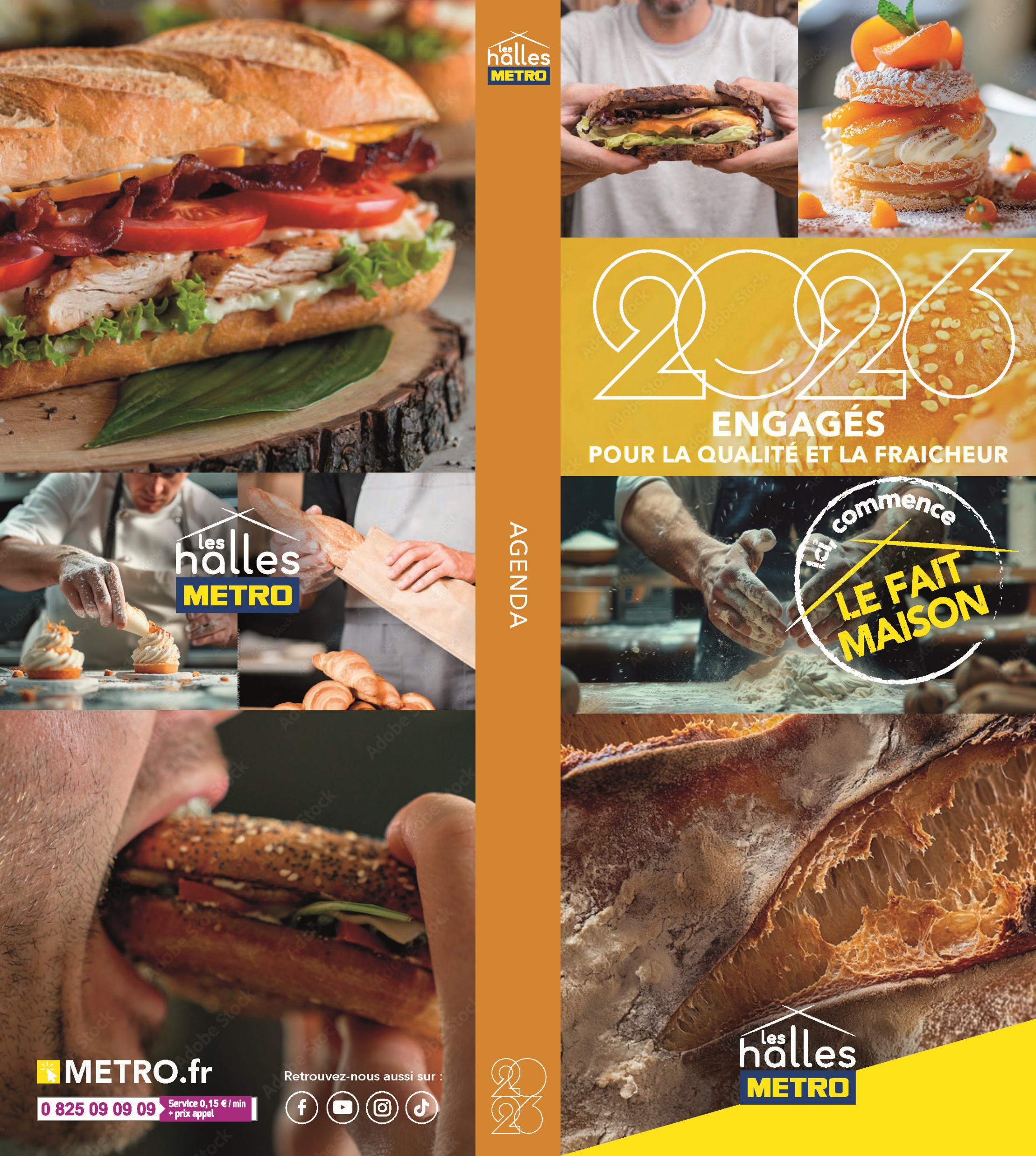 PRINCIPE ENTREE DE SECTEUR
AGENDA – V3
BoulPat
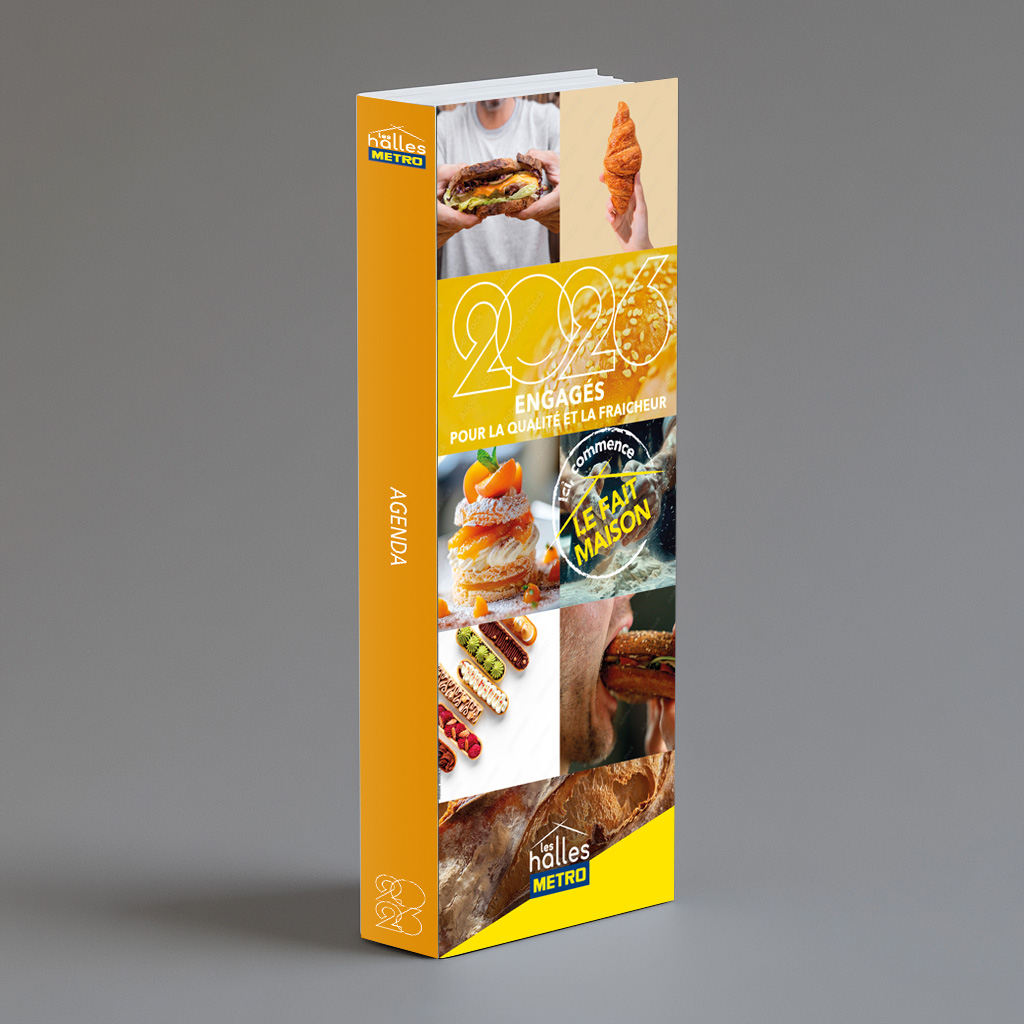 PRINCIPE ENTREE DE SECTEUR
AGENDA – V3BIS
BoulPat
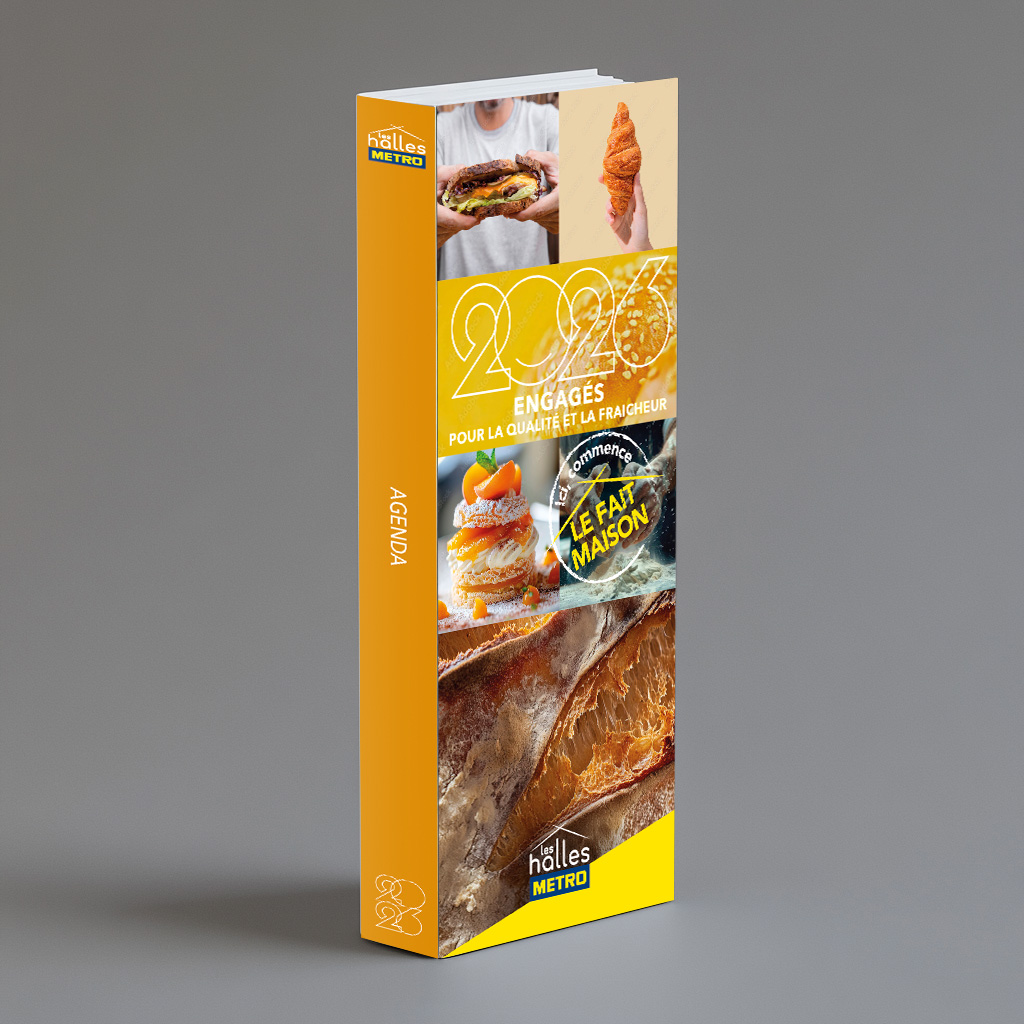 PRINCIPE ENTREE DE SECTEUR
AGENDA – V3TER
BoulPat
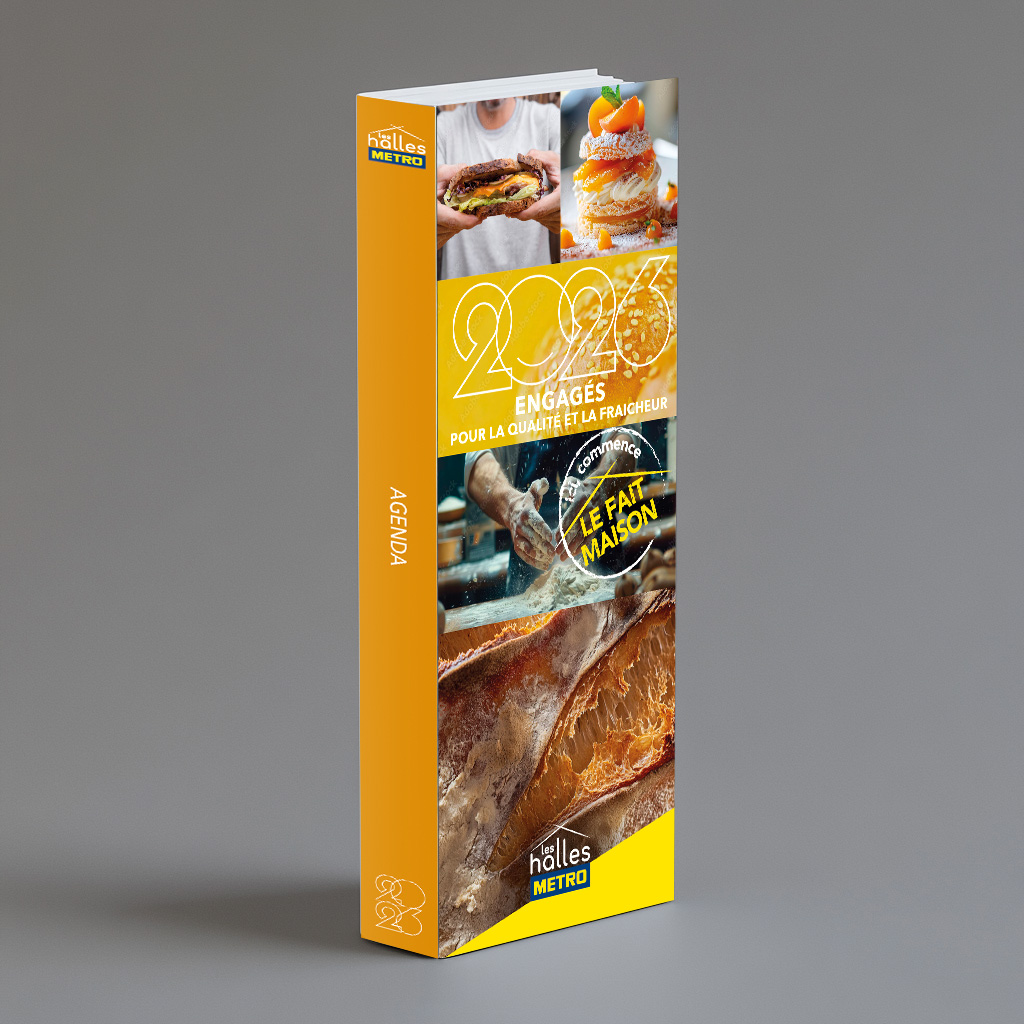 PRINCIPE ENTREE DE SECTEUR
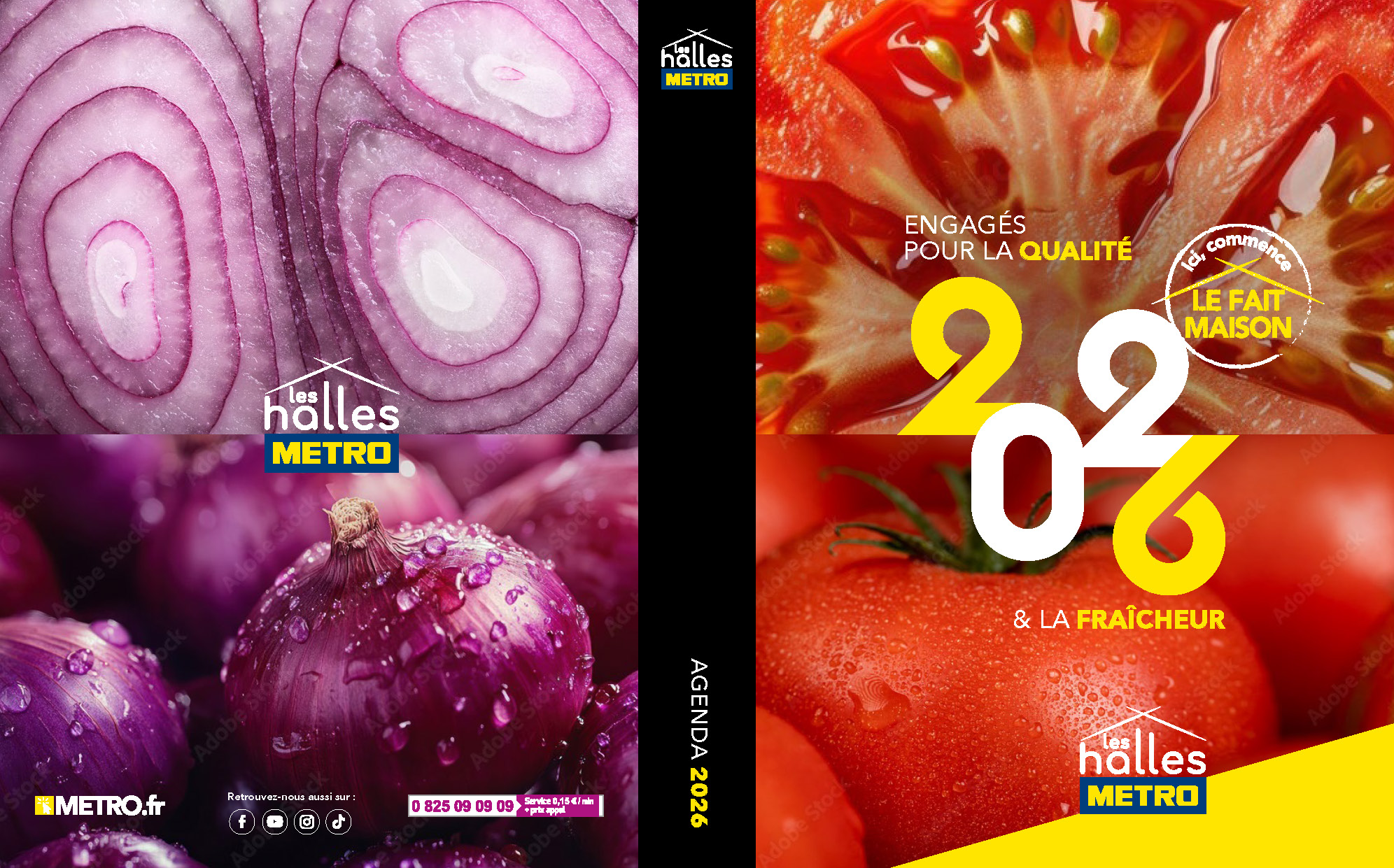 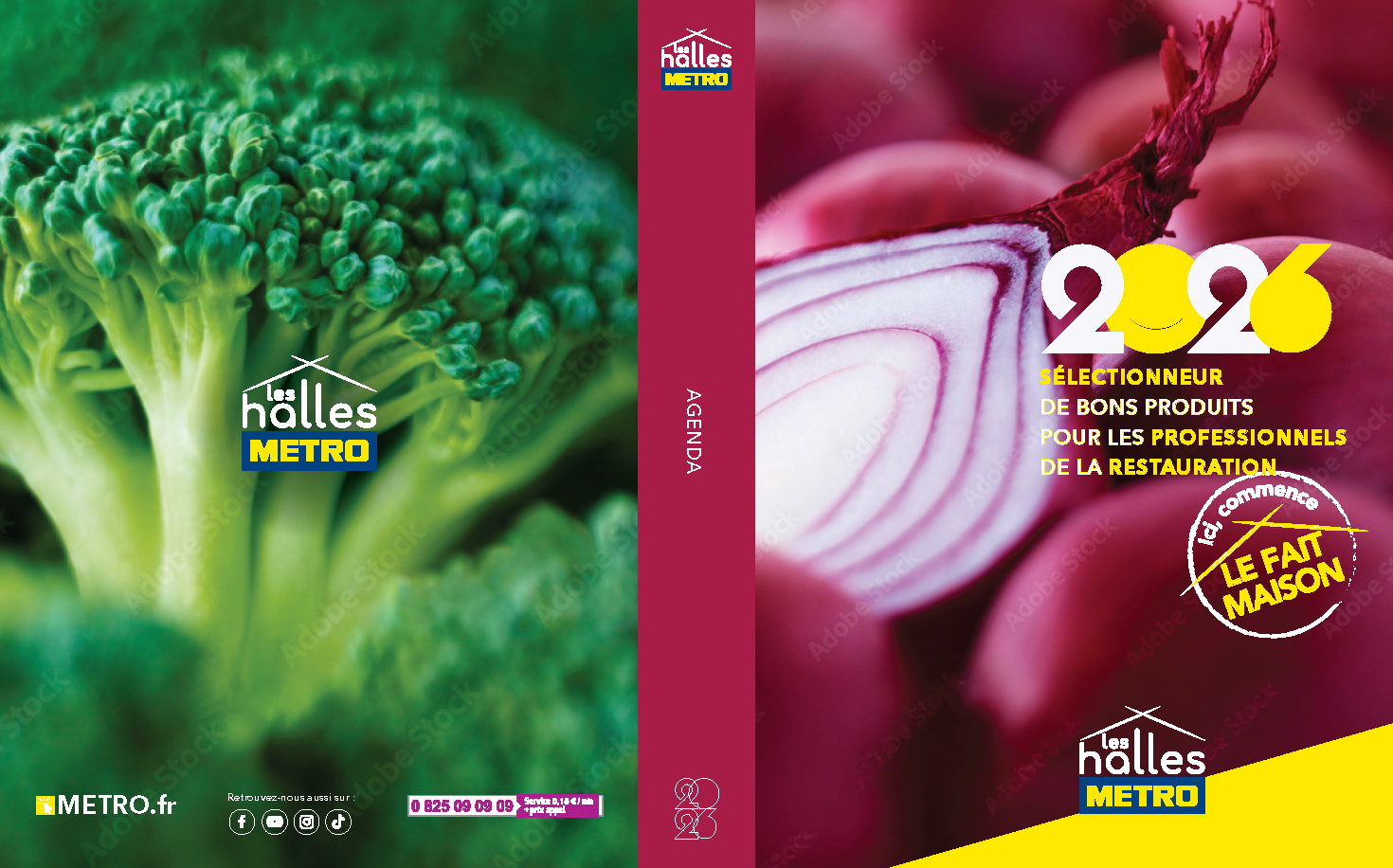 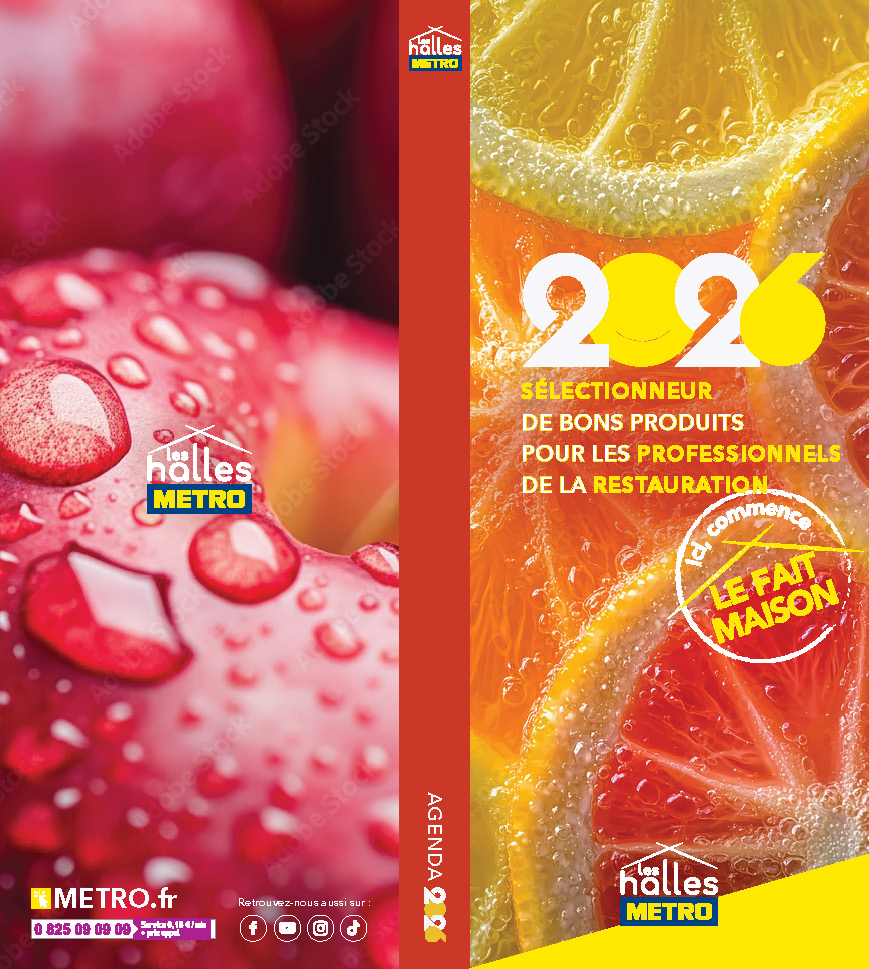 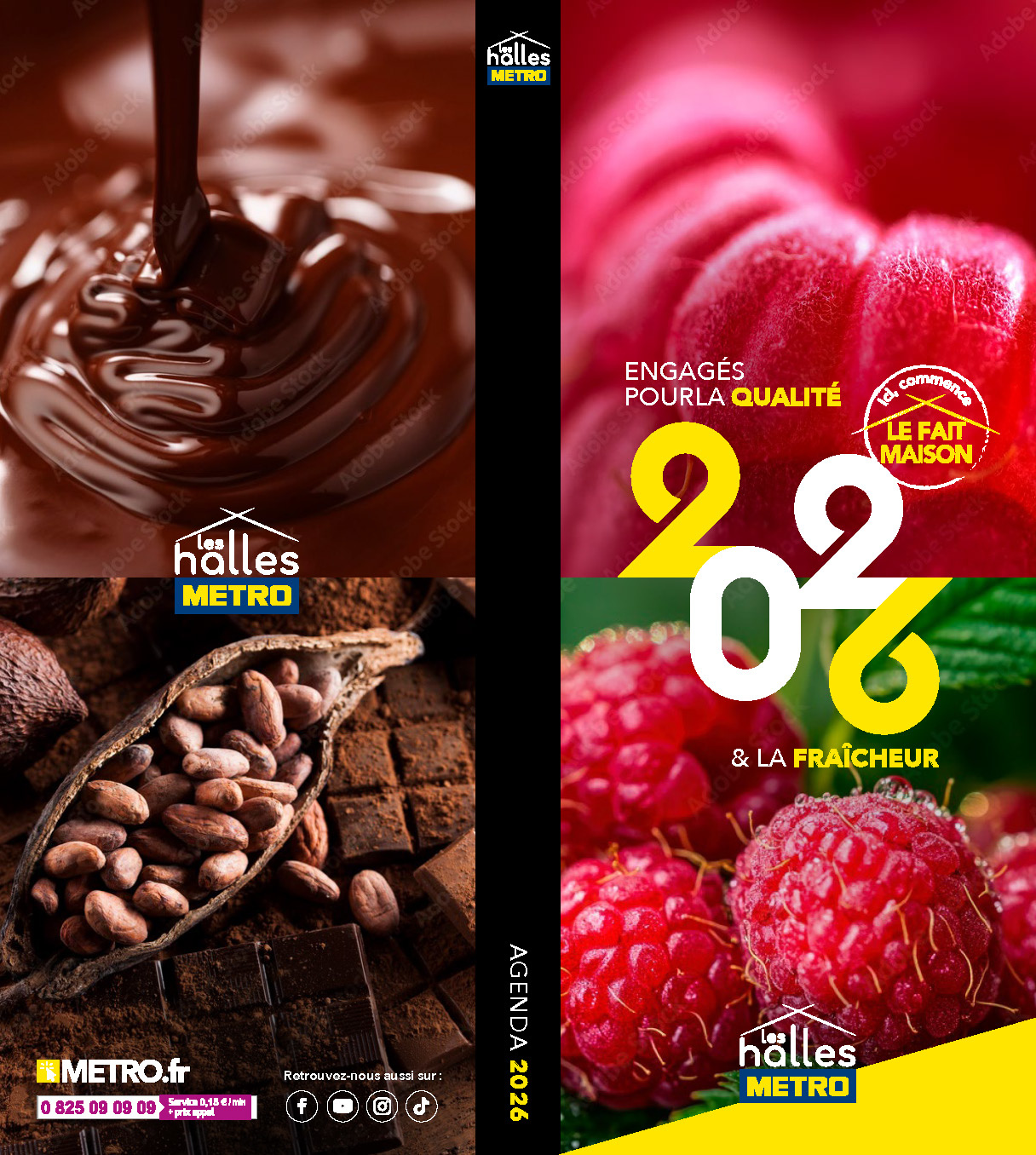 V1
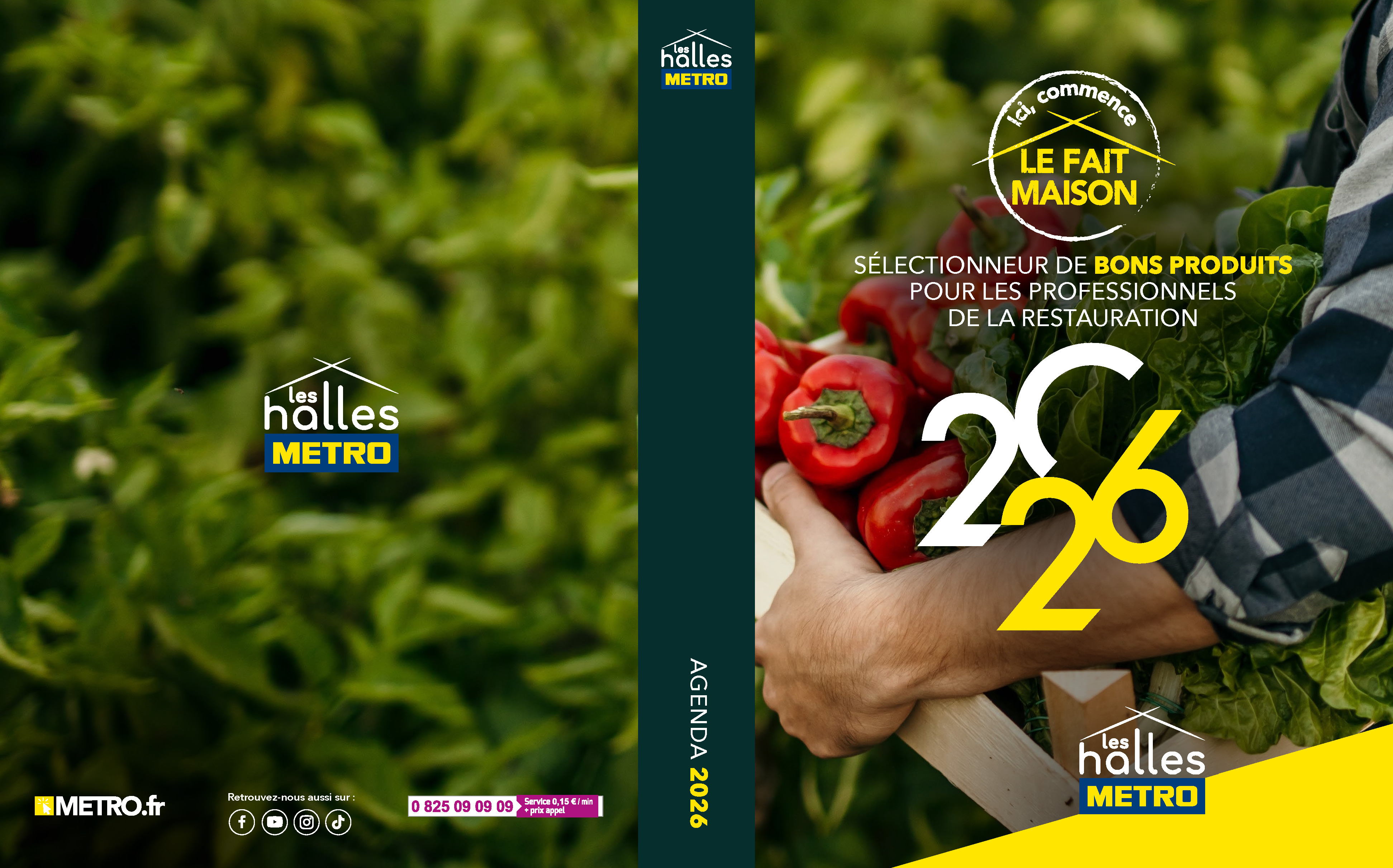 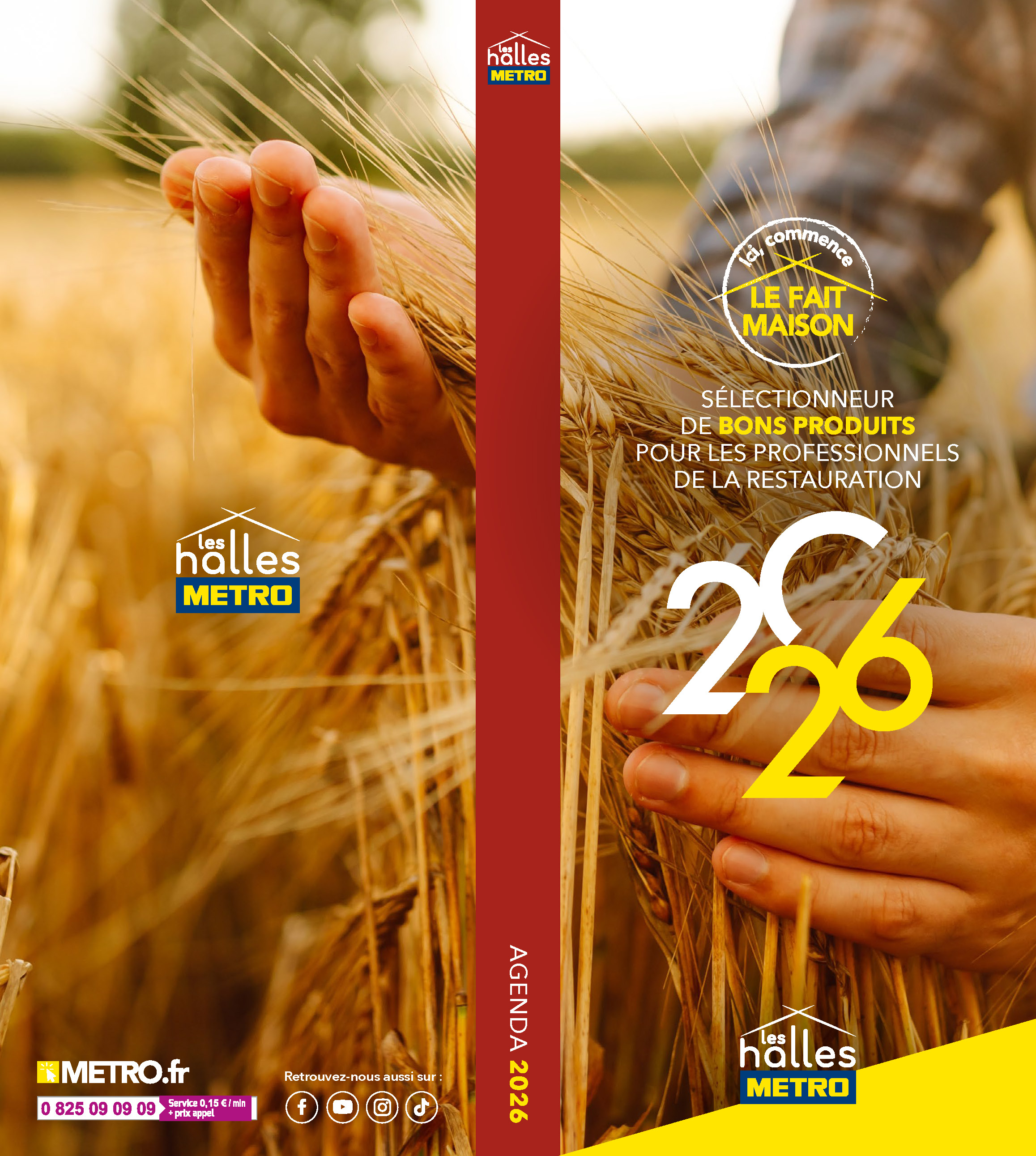 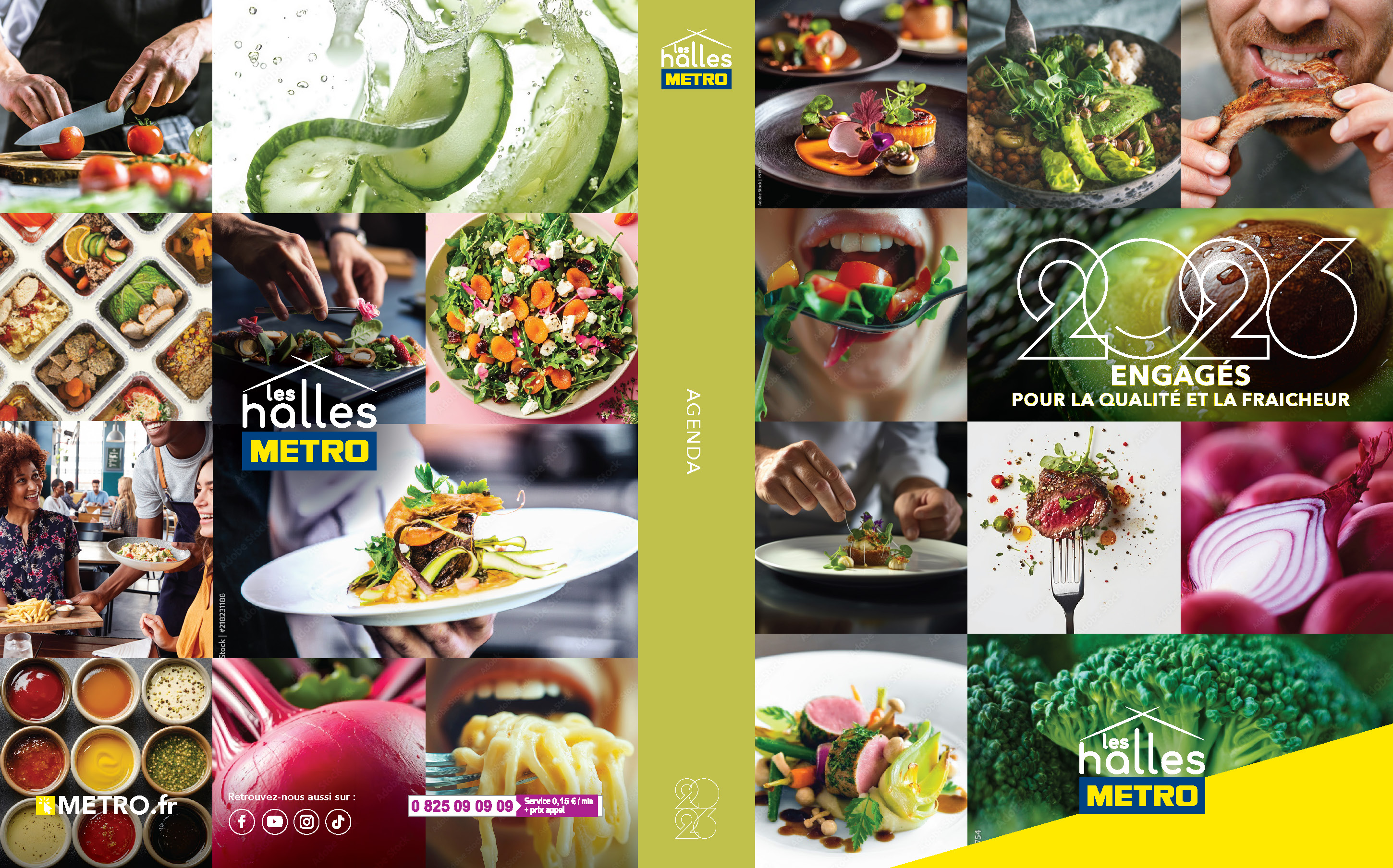 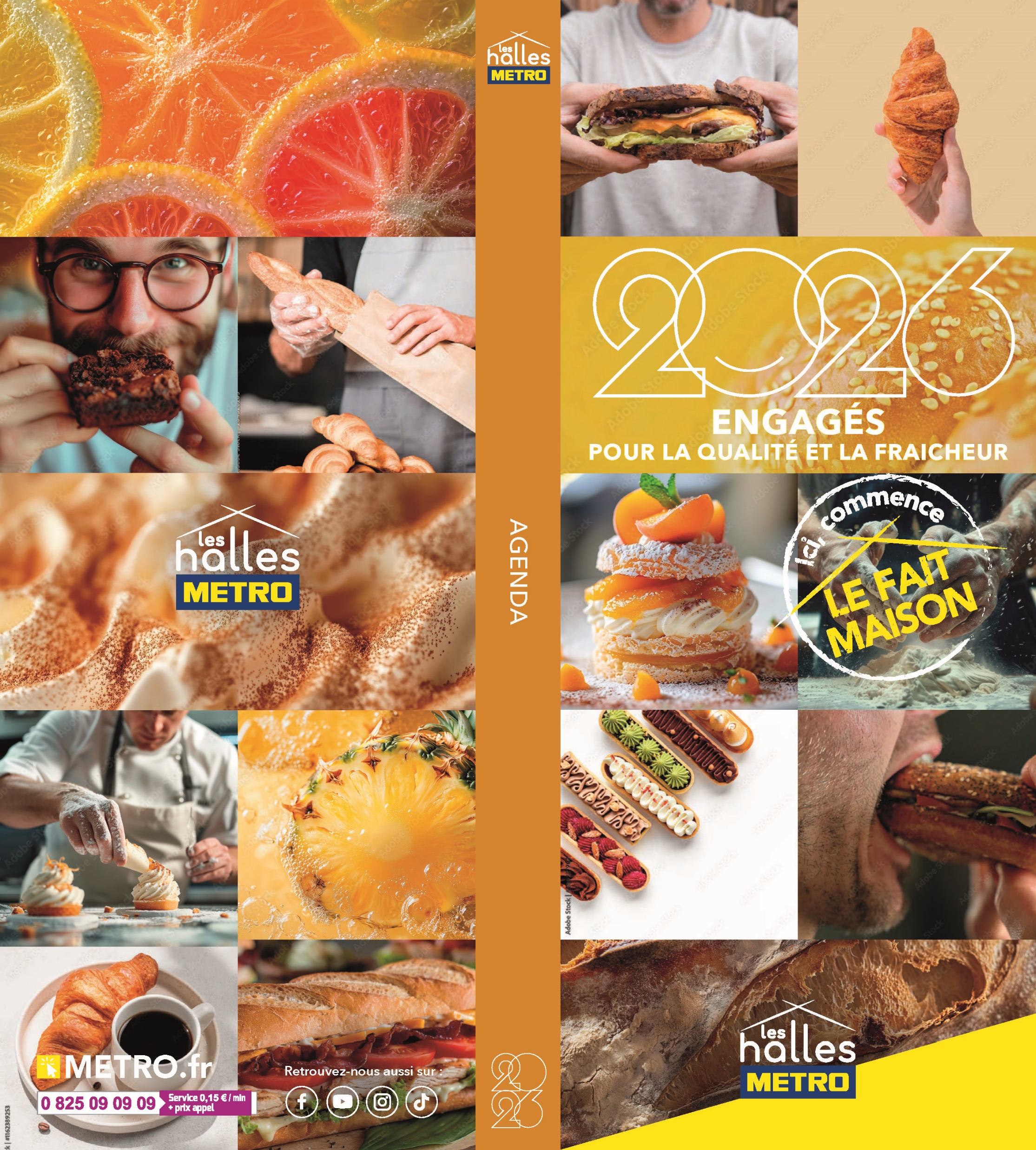 V2
V3
PRINCIPE ENTREE DE SECTEUR
CALENDRIER – V1
 Recto
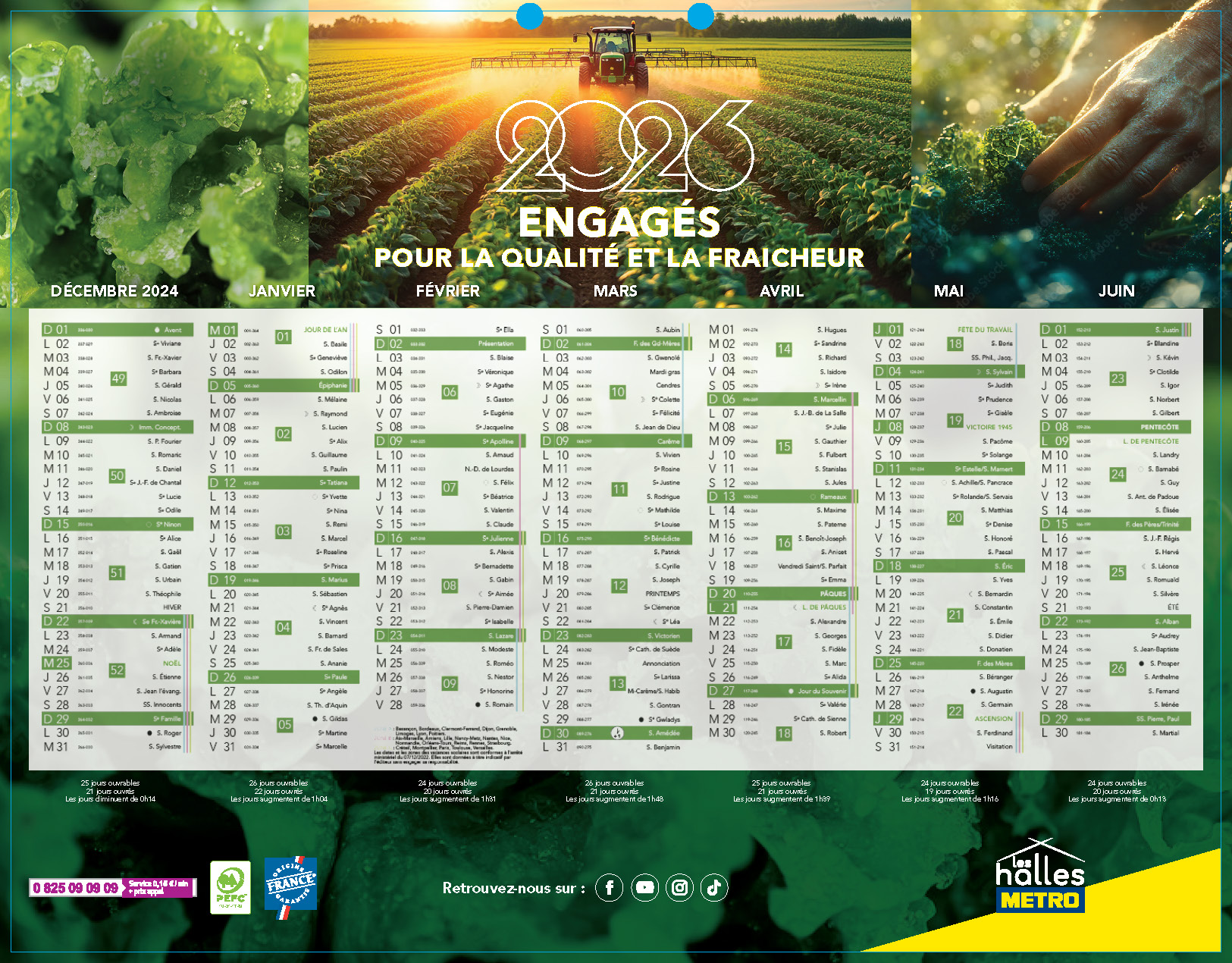 PRINCIPE ENTREE DE SECTEUR
CALENDRIER – V1
 Verso
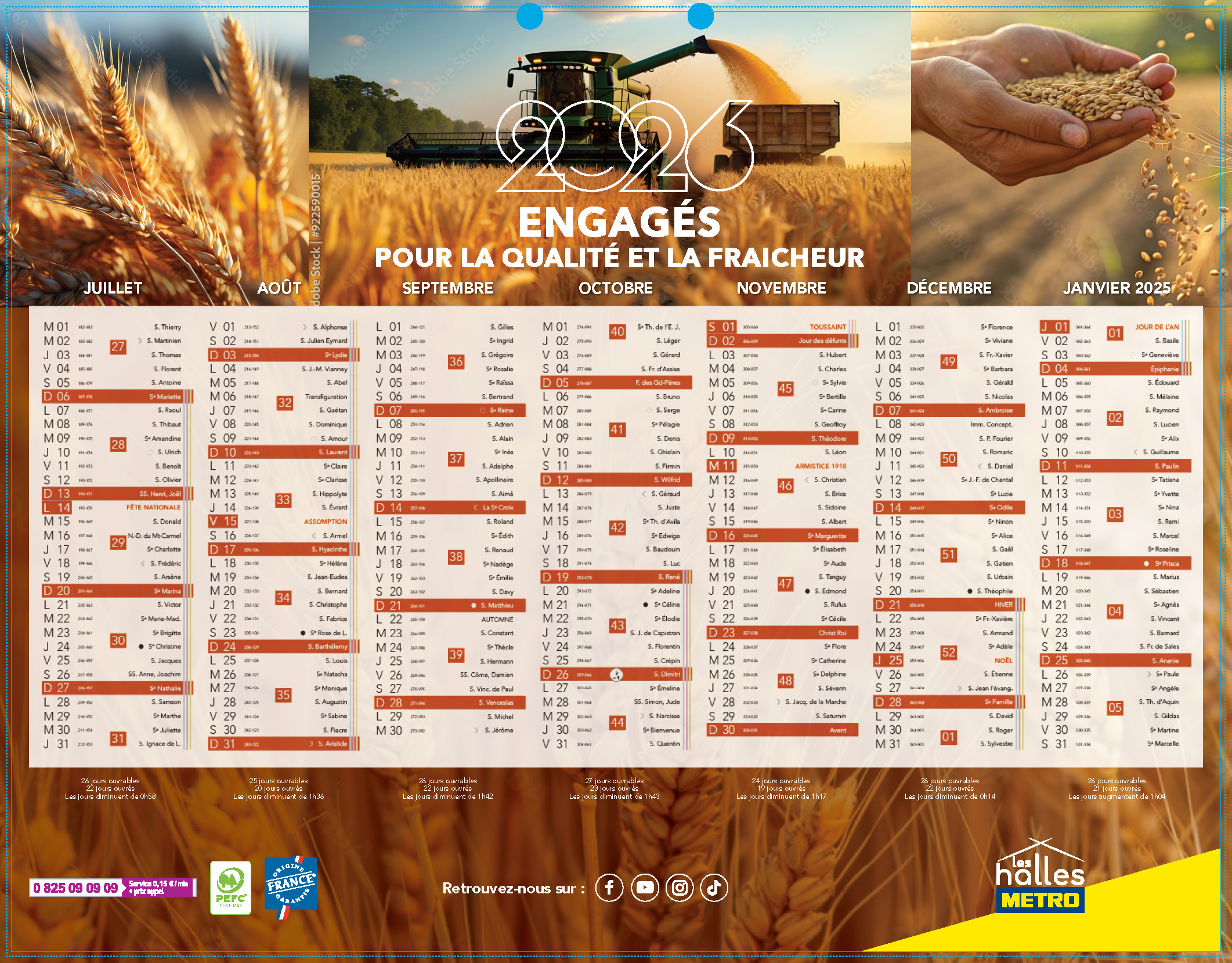 PRINCIPE ENTREE DE SECTEUR
CALENDRIER – V1
Verso bis
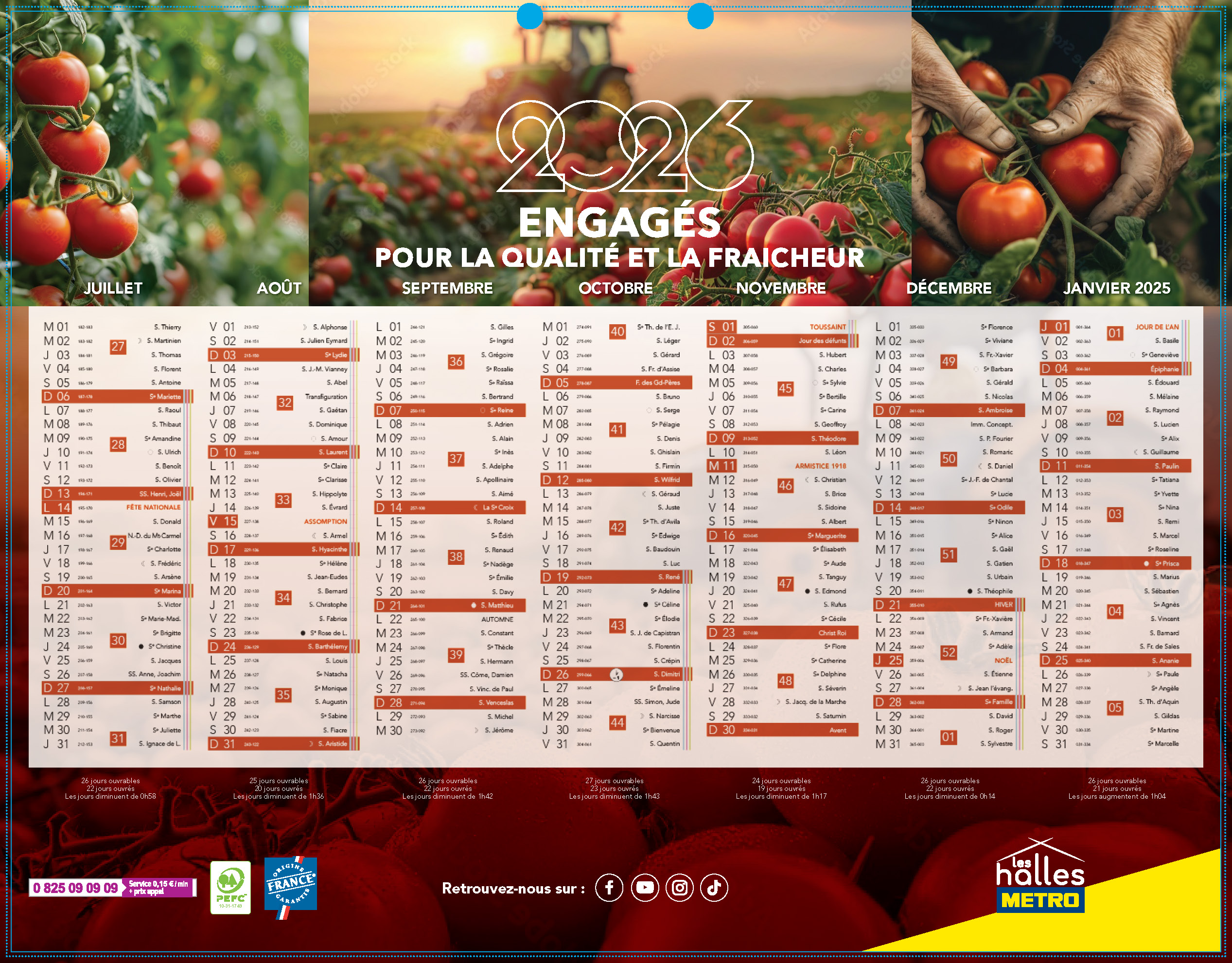 PRINCIPE ENTREE DE SECTEUR
CALENDRIER – V2
Recto
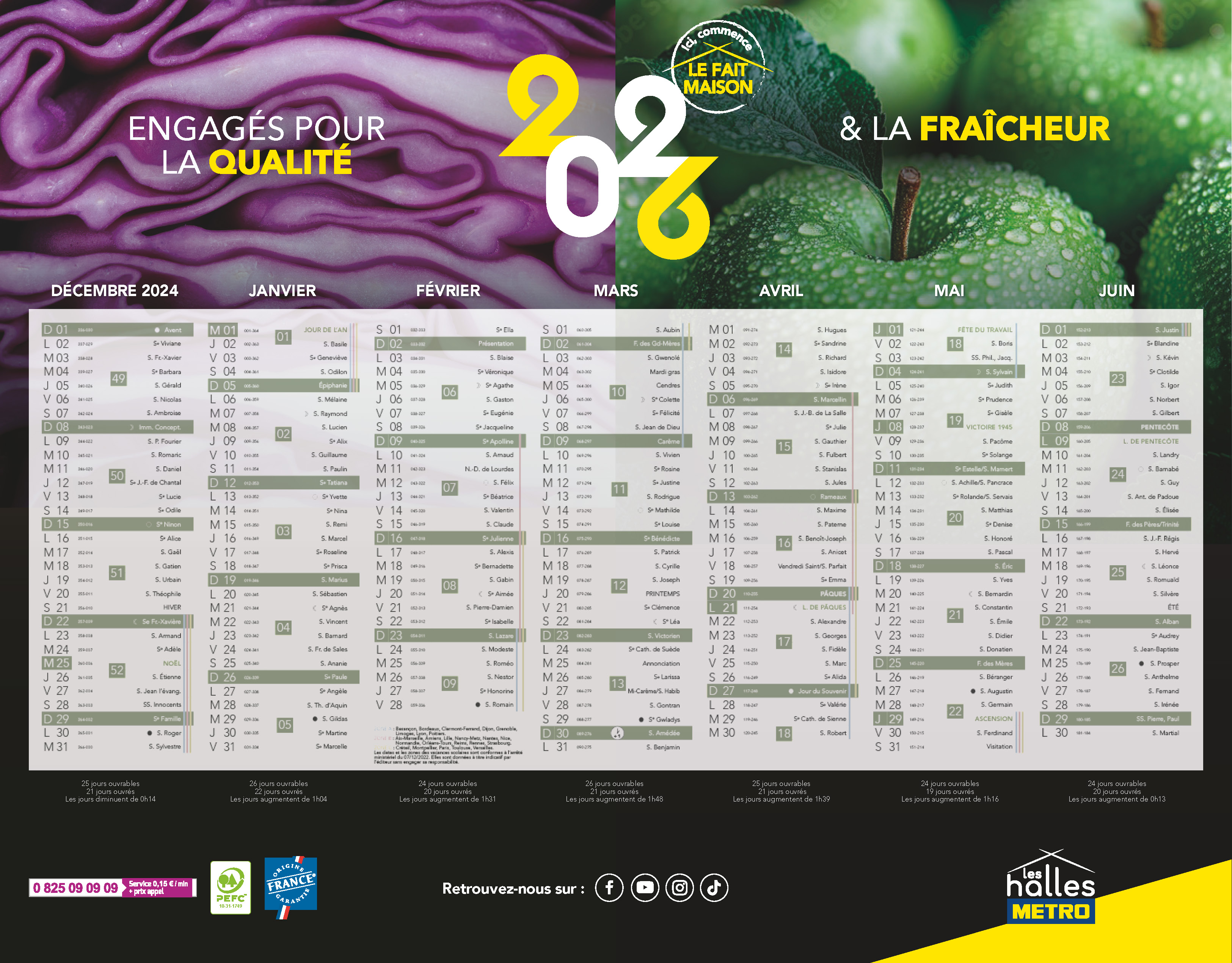 PRINCIPE ENTREE DE SECTEUR
CALENDRIER – V2
Verso
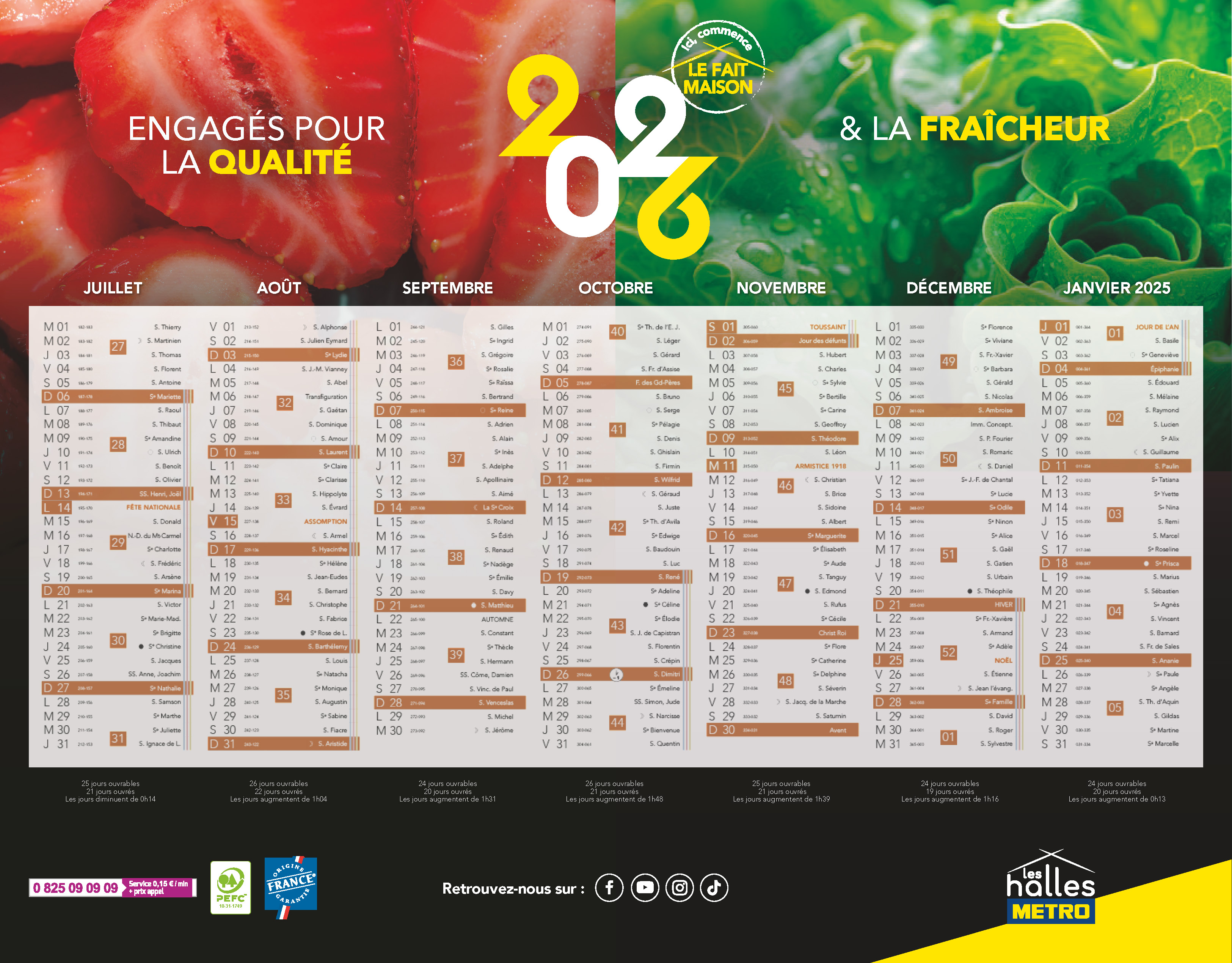 PRINCIPE ENTREE DE SECTEUR
CALENDRIER – V3
Recto
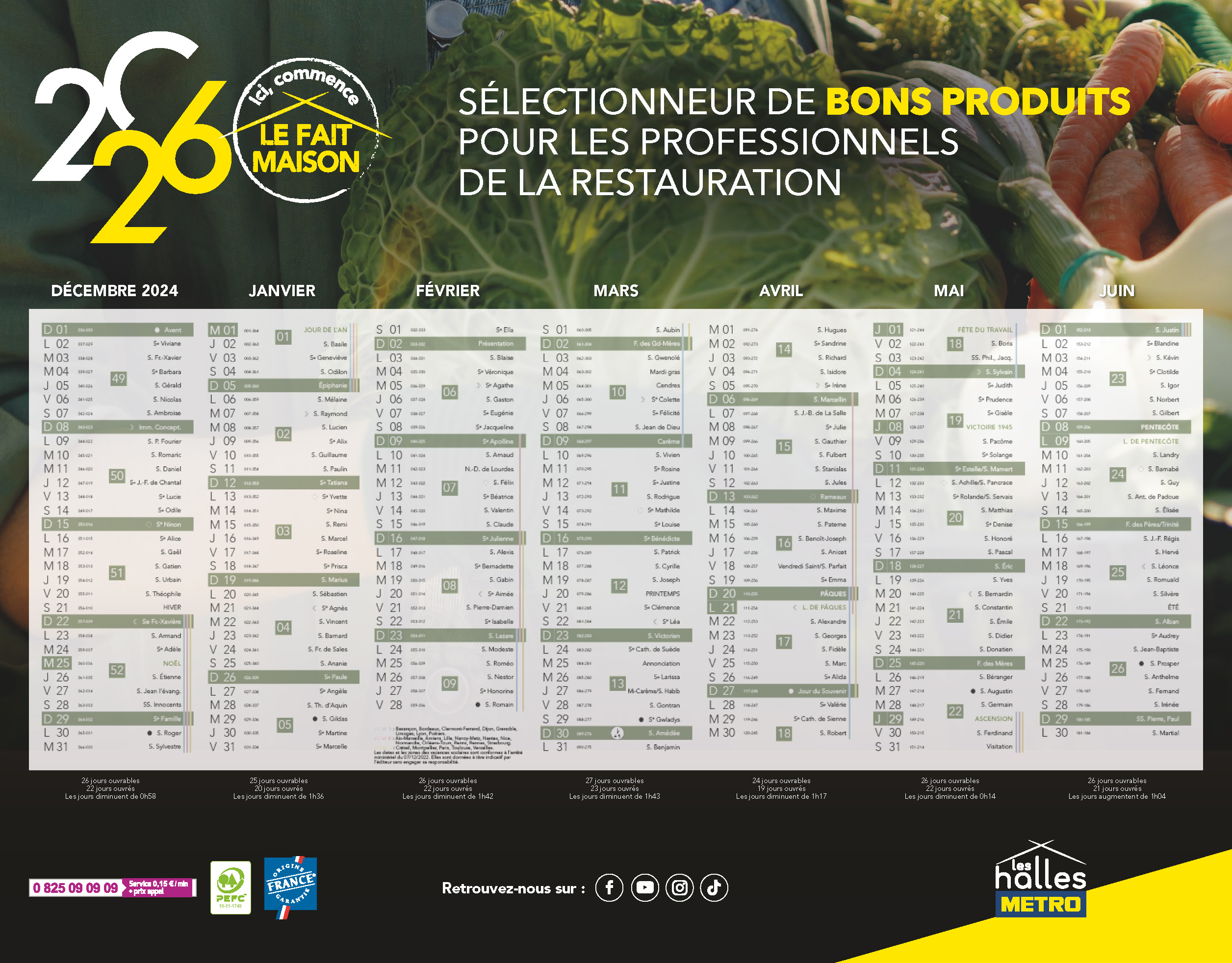 PRINCIPE ENTREE DE SECTEUR
CALENDRIER – V3
Verso
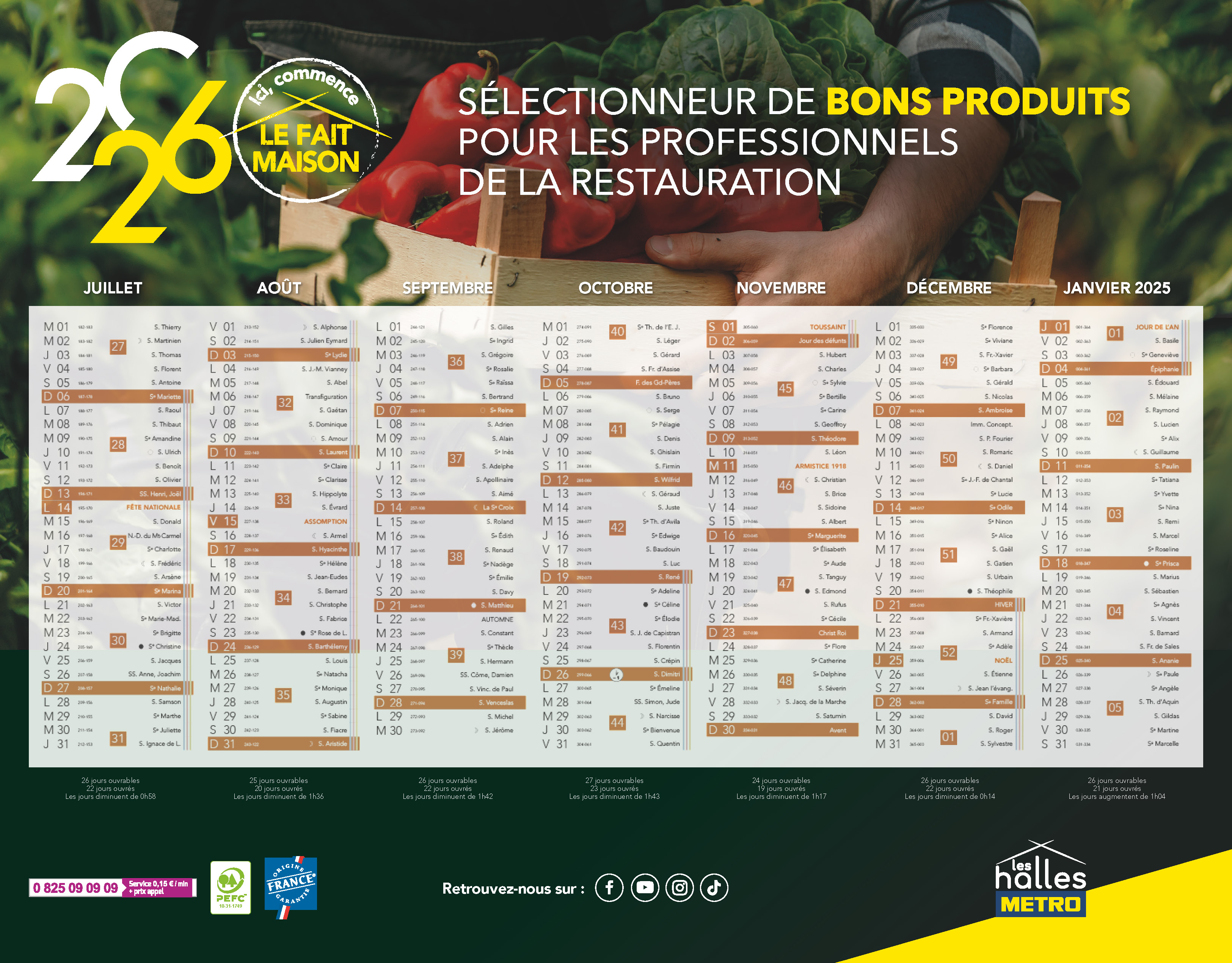 PRINCIPE ENTREE DE SECTEUR
CALENDRIER – V4
Recto
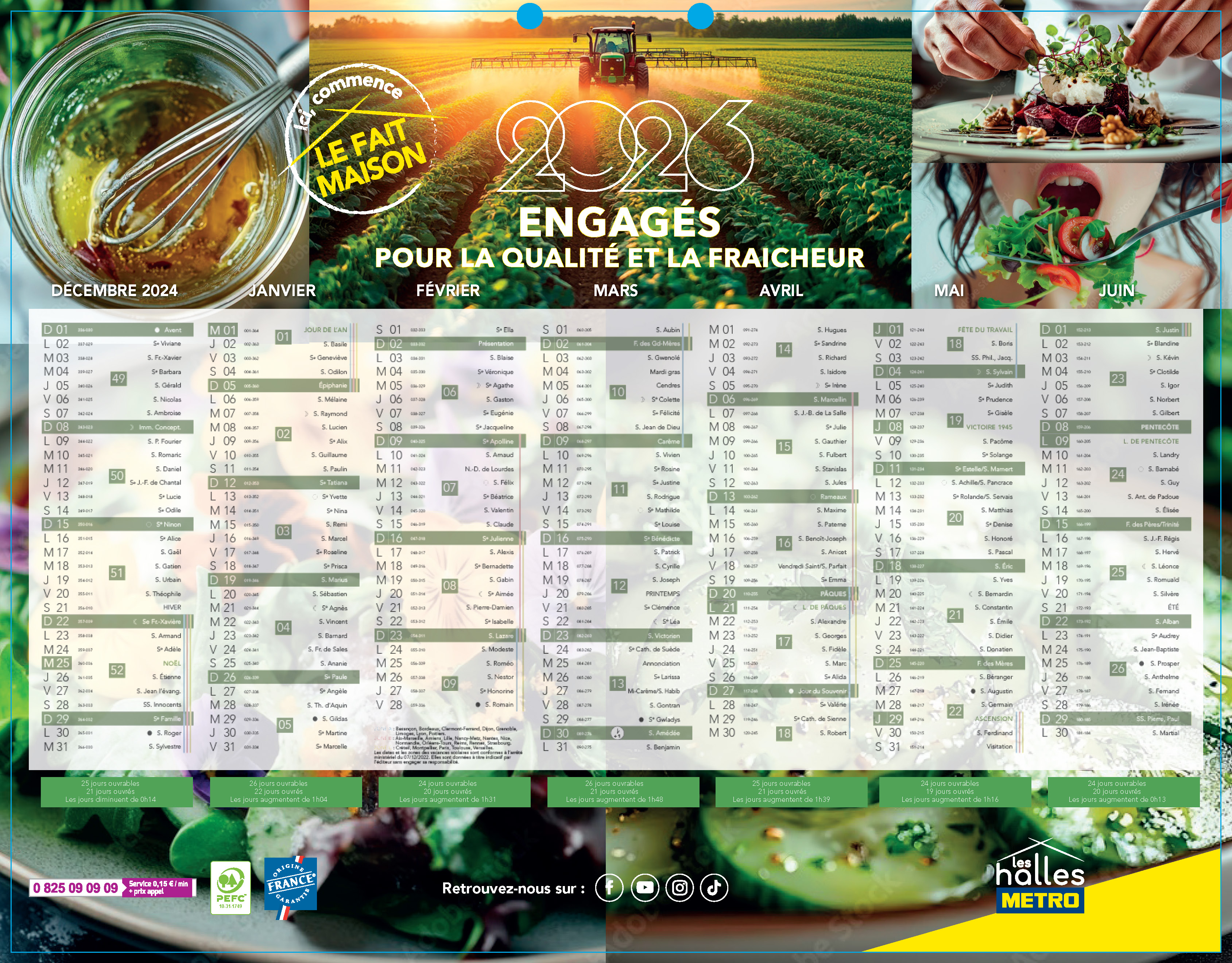 PRINCIPE ENTREE DE SECTEUR
CALENDRIER – V4
Verso
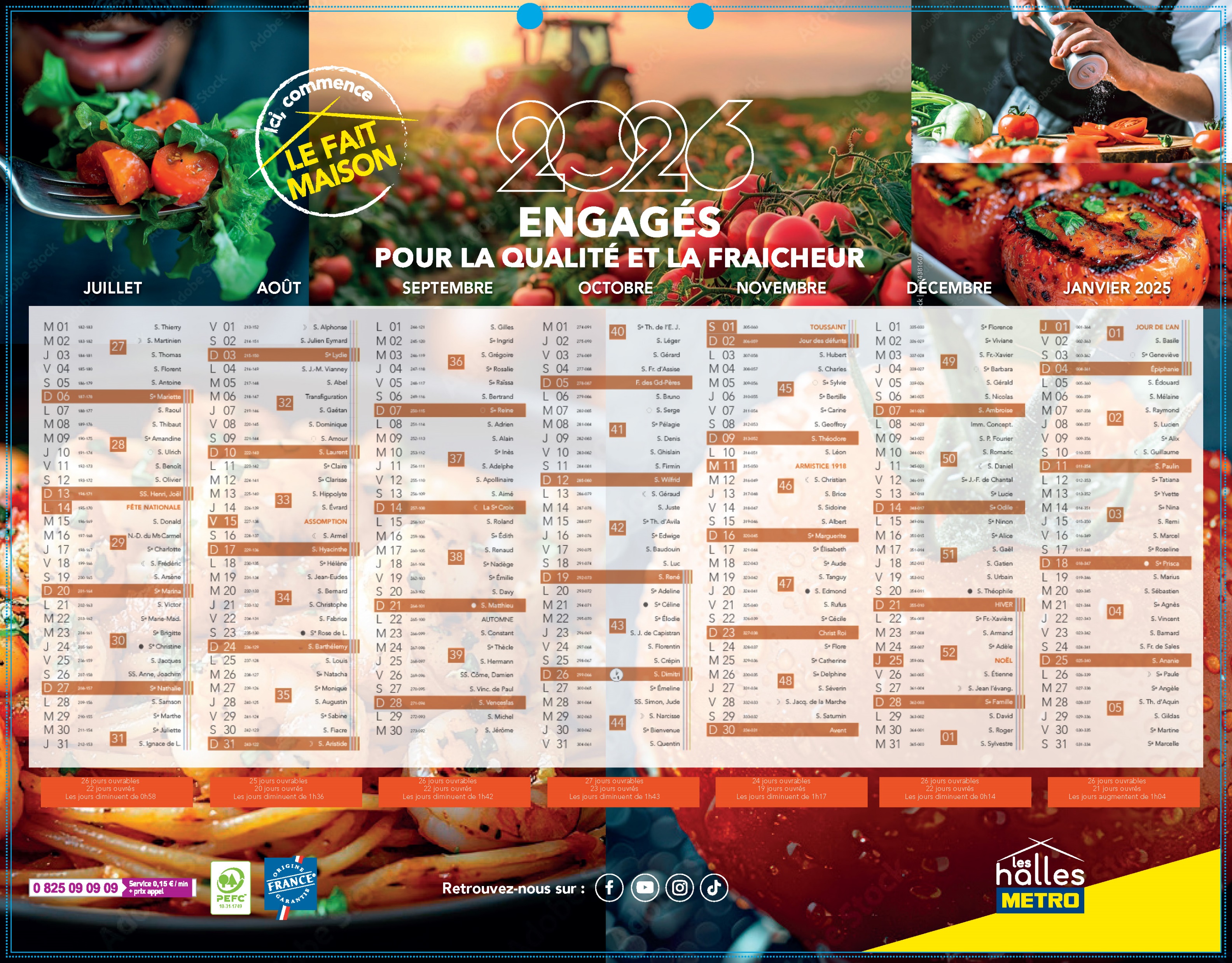 PRINCIPE ENTREE DE SECTEUR
CALENDRIER
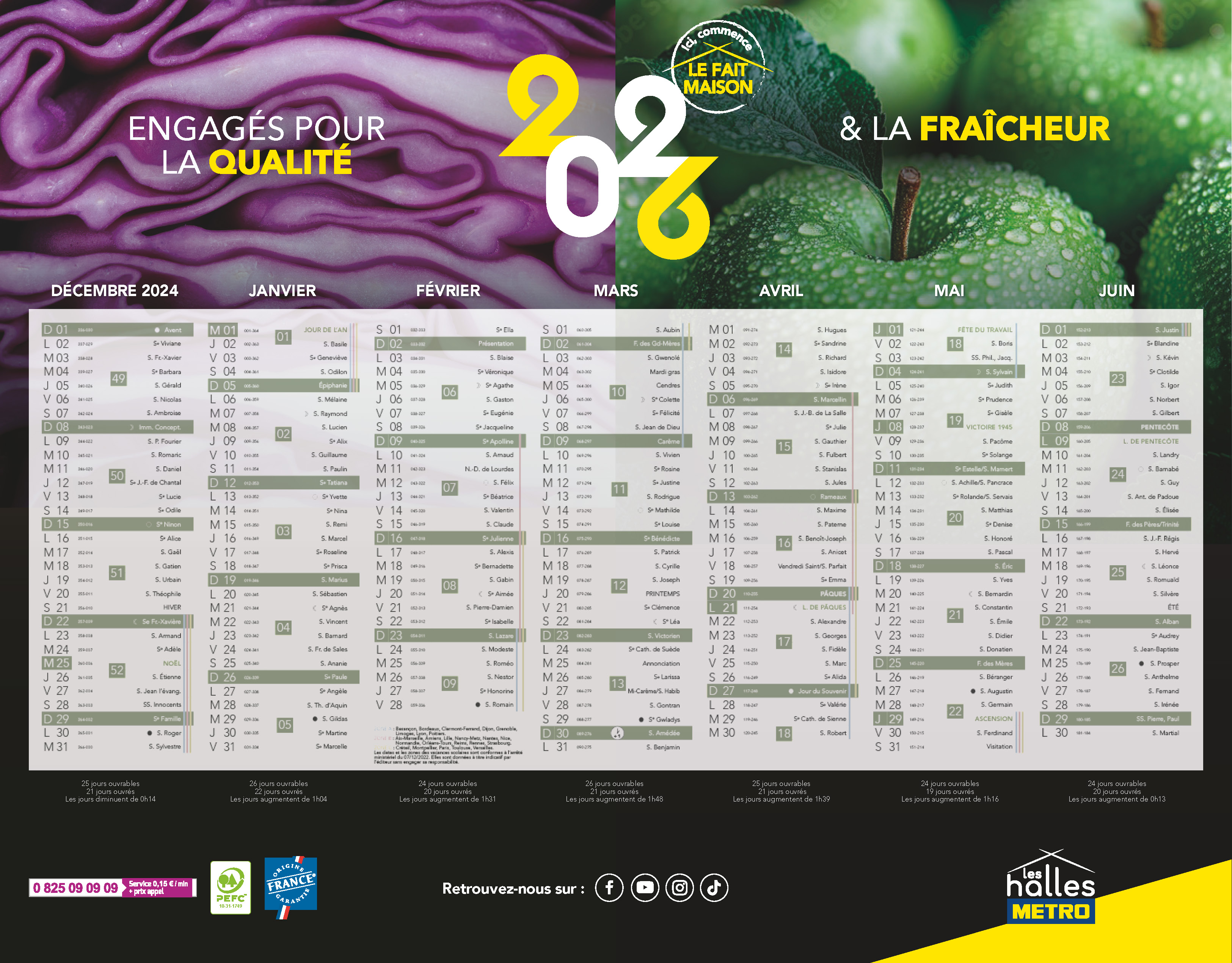 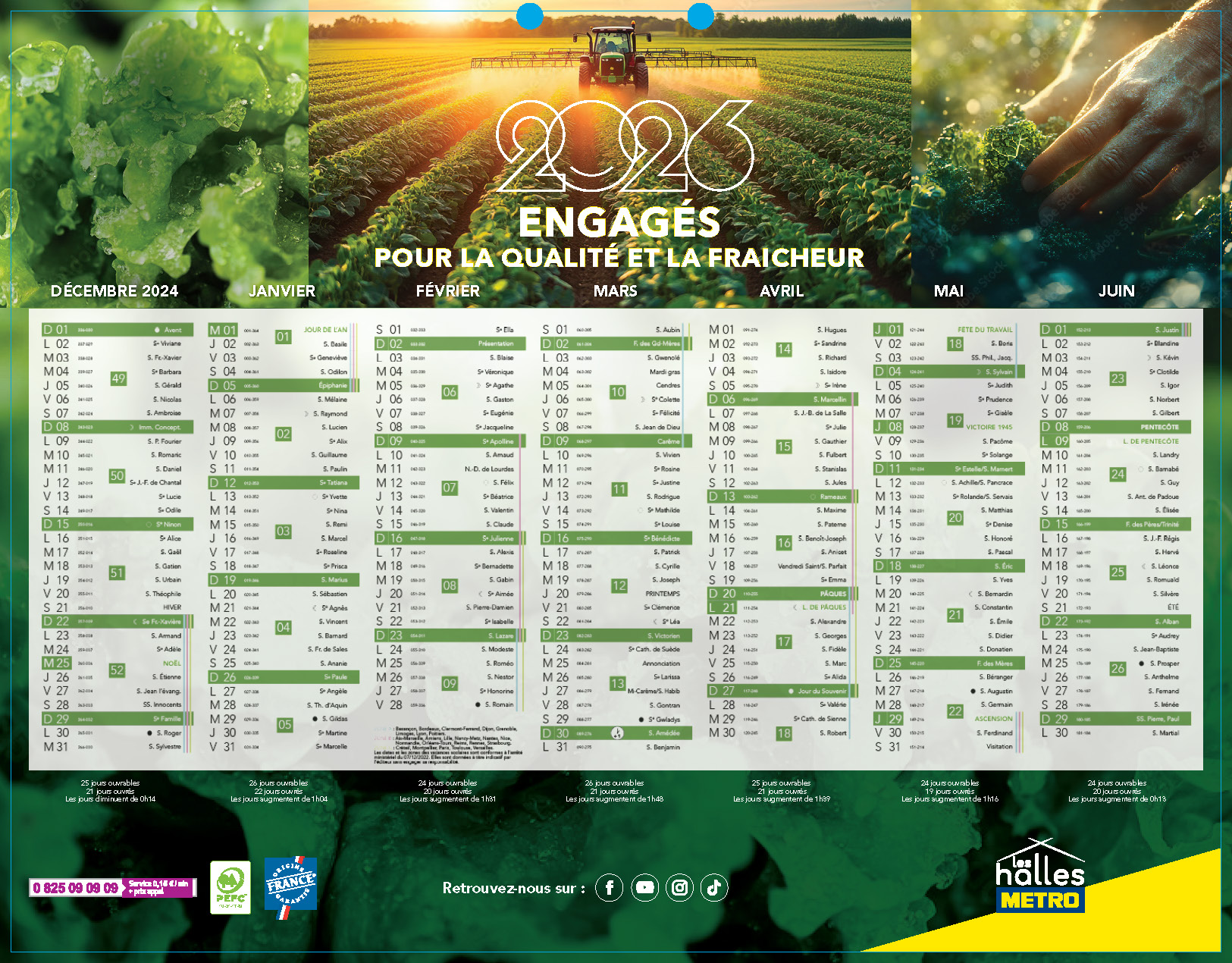 V2
V1
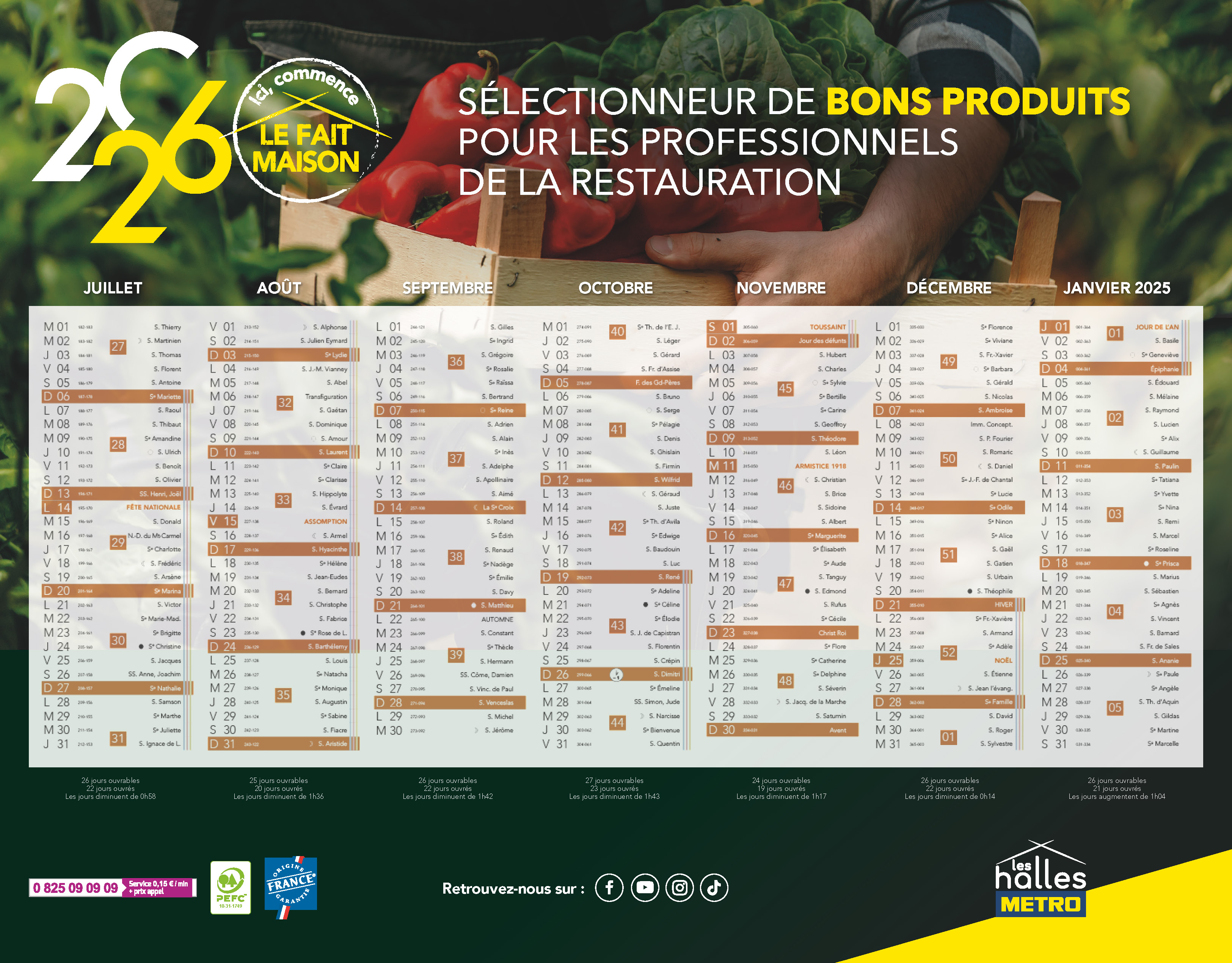 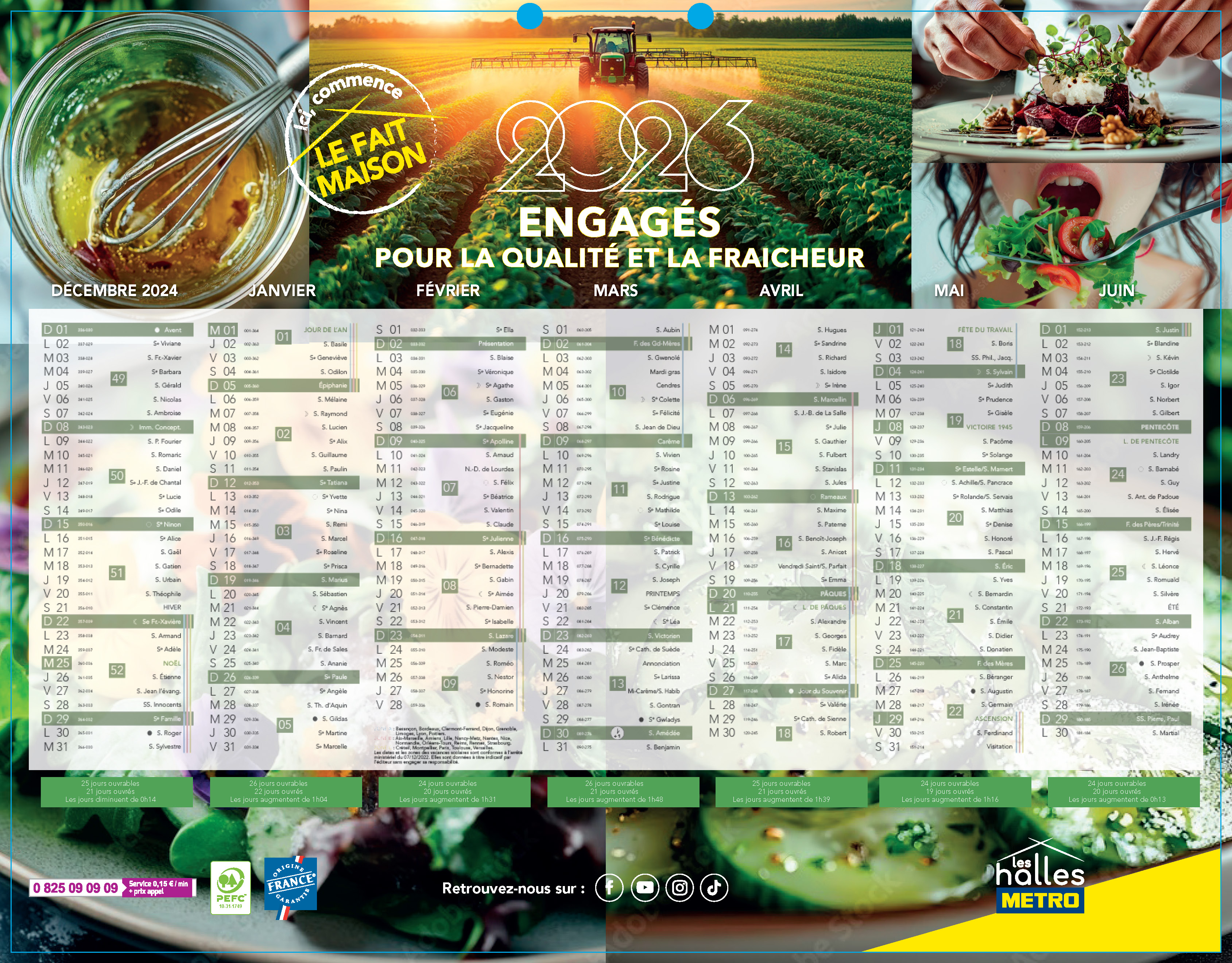 V3
V4
MERCI.